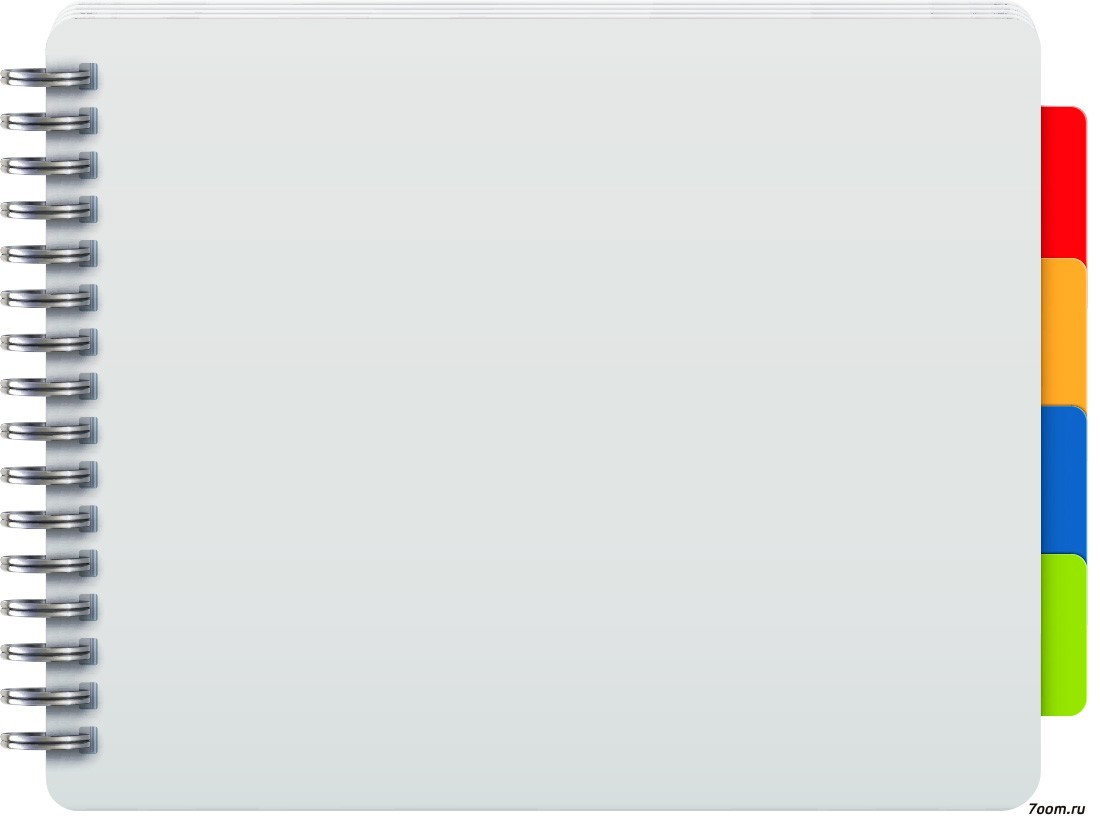 Муниципальное бюджетное общеобразовательное учреждение
«Школа №14» города Сарова
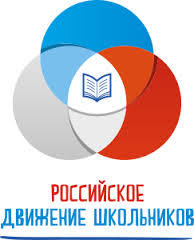 Волонтерская деятельность
как фактор развития
гражданской активности 
школьников
Старший вожатый МБОУ Школа №14
Воеводина Мария Александровна
г.Саров 2016год
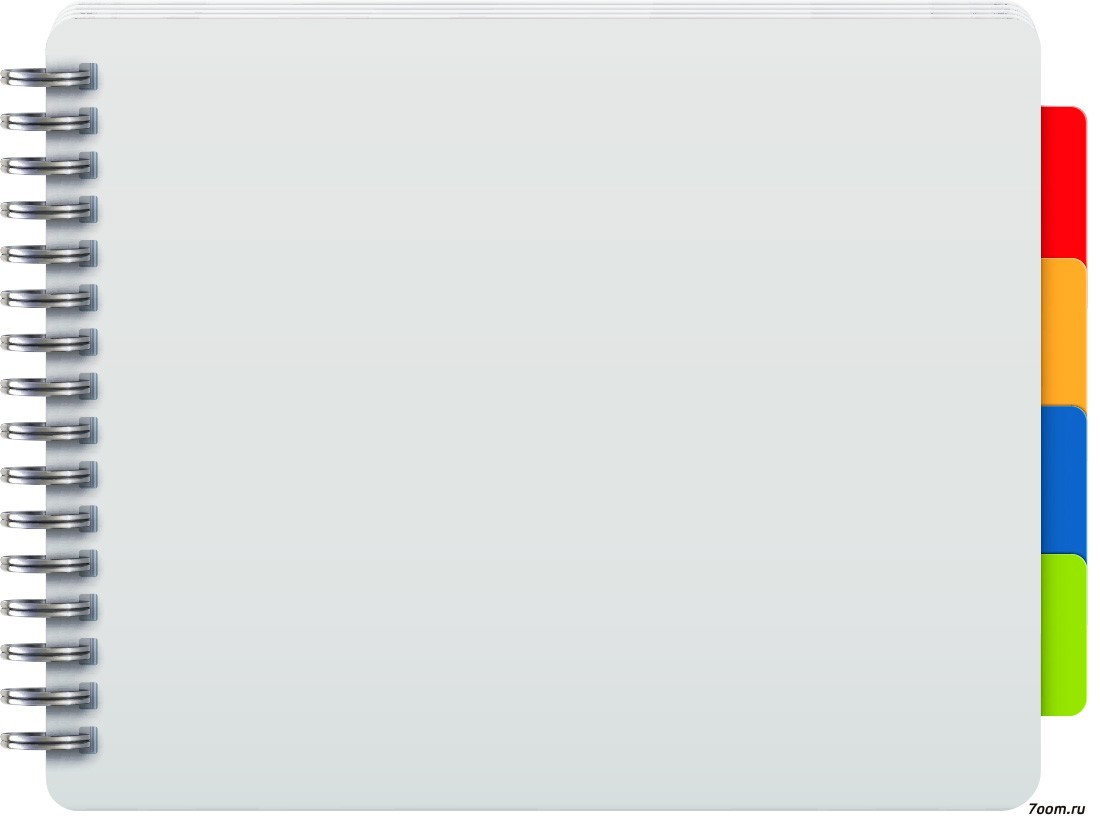 С чего начинается Родина?
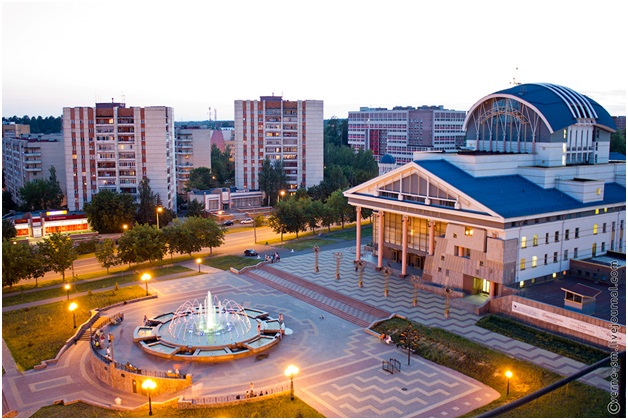 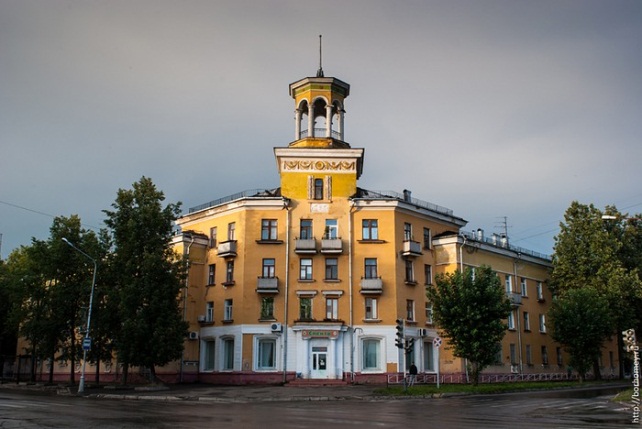 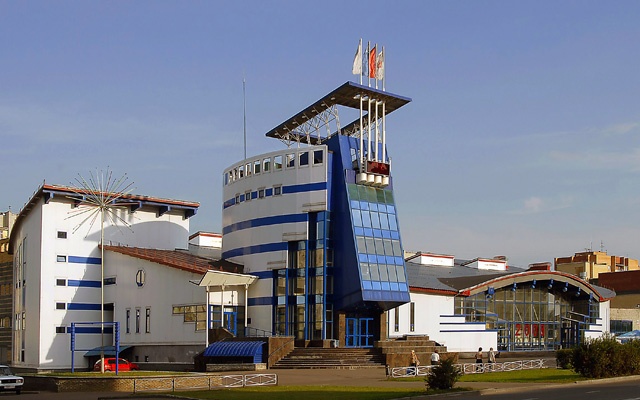 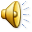 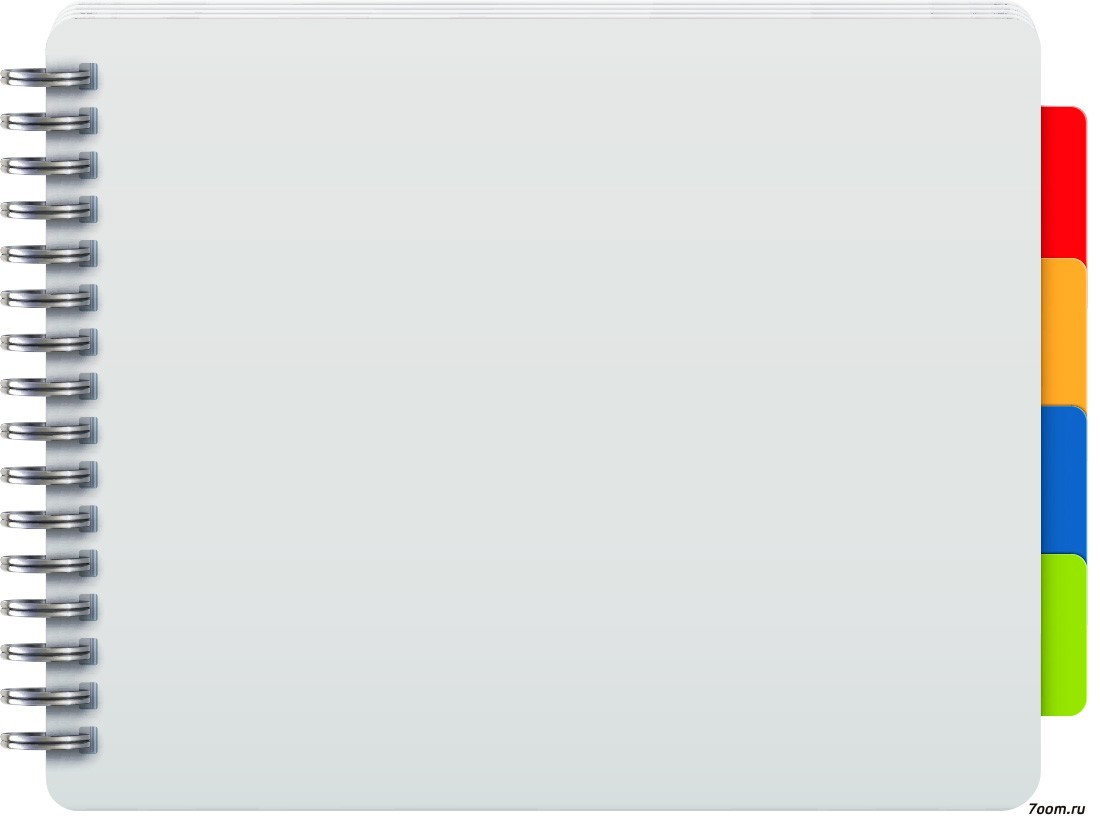 Цель: 
объединить детей и подростков образовательных организаций
 для совместного участия в различных видах социально значимой
 деятельности: пропаганде ЗОЖ, профилактике вредных привычек,
 оказания помощи социально незащищенным слоям населения, 
участия в проведении спортивных состязаний и других акций 
и мероприятий, где требуется волонтёрская помощь.
Задачи волонтерской деятельности :
 «вовлечение молодежи в социальную практику 
и ее информирование о потенциальных возможностях развития;
 предоставление возможности молодым людям проявить себя,
реализовать свой потенциал и получить заслуженное признание;
 развитие созидательной активности молодежи;
 интеграция молодых людей, оказавшихся в трудной 
жизненной ситуации, в жизнь общества.
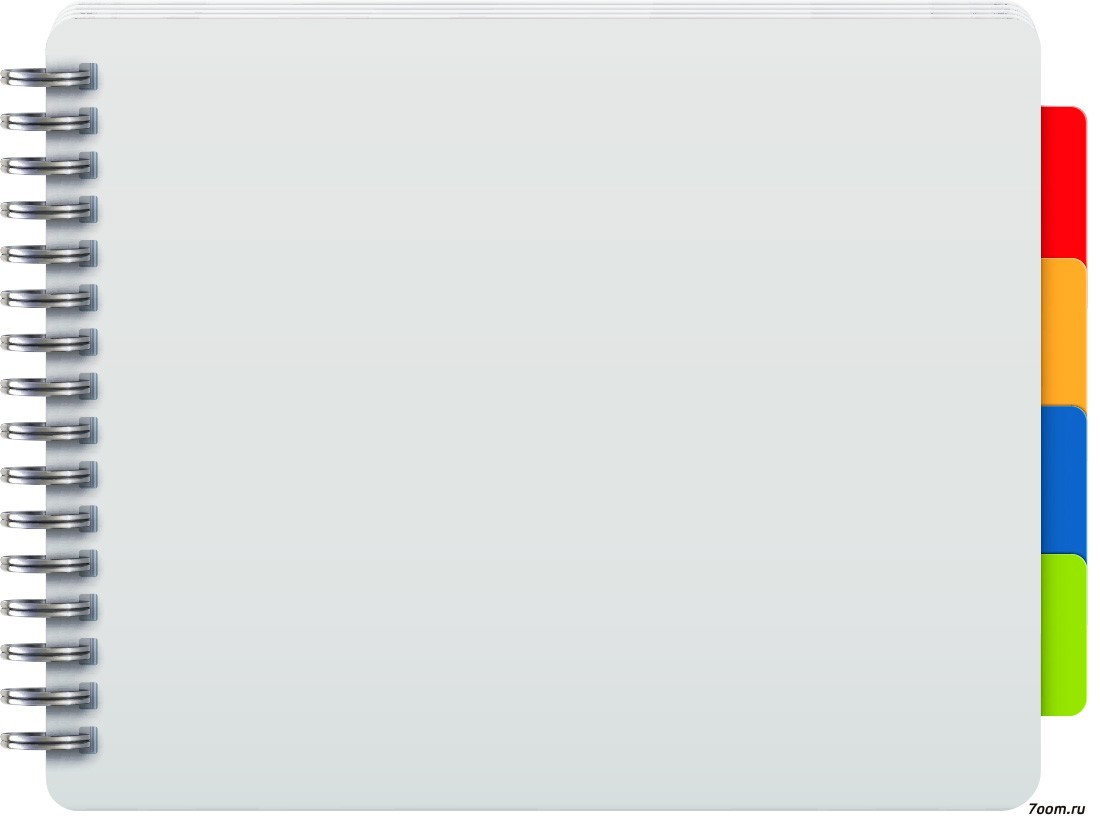 Направления волонтерской деятельности :
пропаганда ценностей здорового образа жизни и массового спорта;
 социальное патронирование детских домов и пожилых людей;
 экологическая защита;
 интеллектуальное развитие (организация и проведение 
  интеллектуальных конкурсов);
 спортивная, туристическая и военная подготовка;
 творческое развитие (организация творческих мероприятий, 
  конкурсов, праздников);
 досуговая деятельность (организация свободного времени детей, 
  подростков и молодежи);
 социальное краеведение;
  помощь в реставрационных работах;
  восстановление и уход за воинскими захоронениями 
 погибших в годы Великой Отечественной войны 1941-1945 годов;
 экскурсионная деятельность;
 ремесленные мастерские (помощь в возрождении 
  традиционных ремесел);
 информационное обеспечение и т.д.
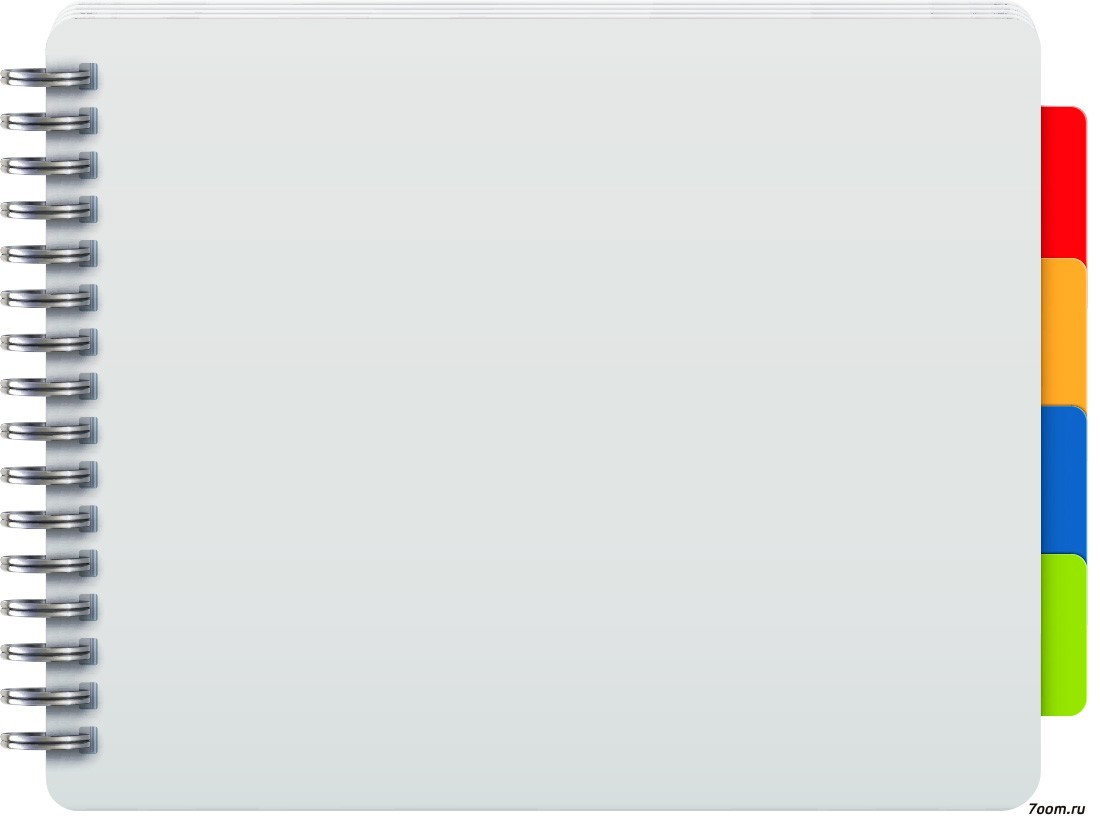 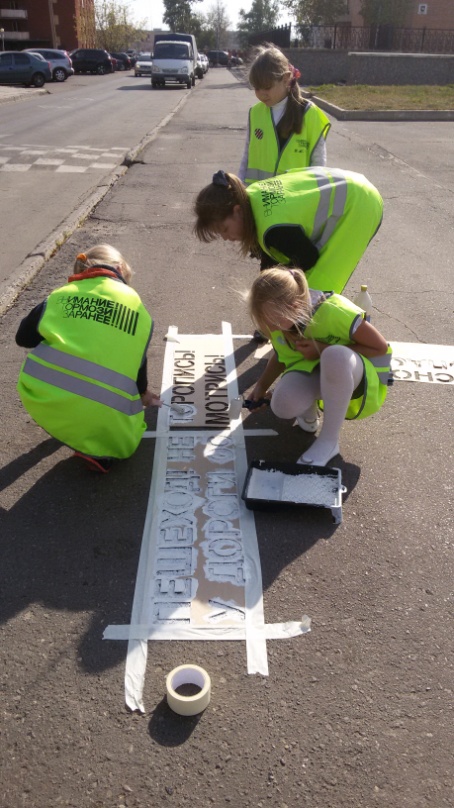 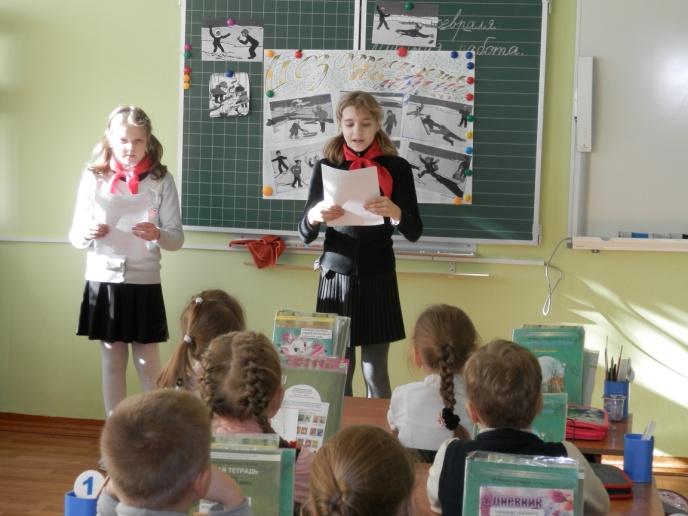 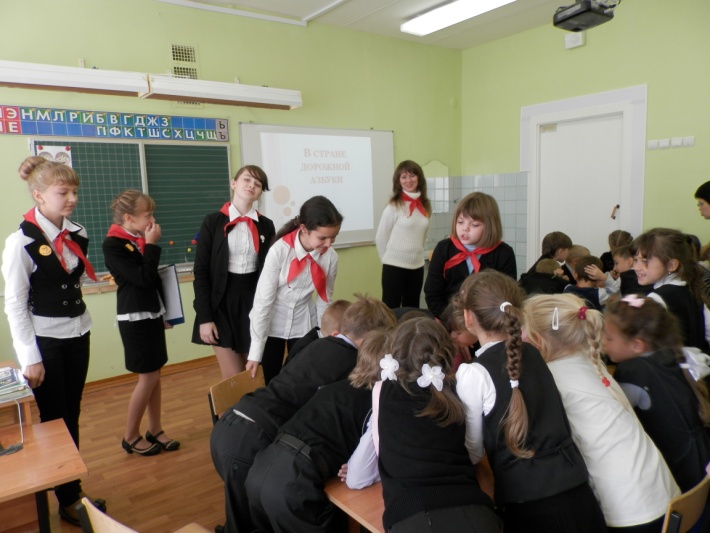 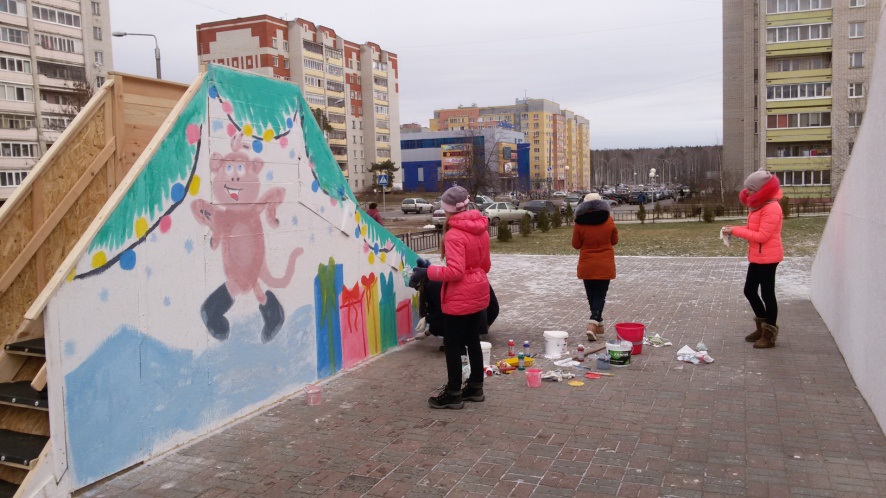 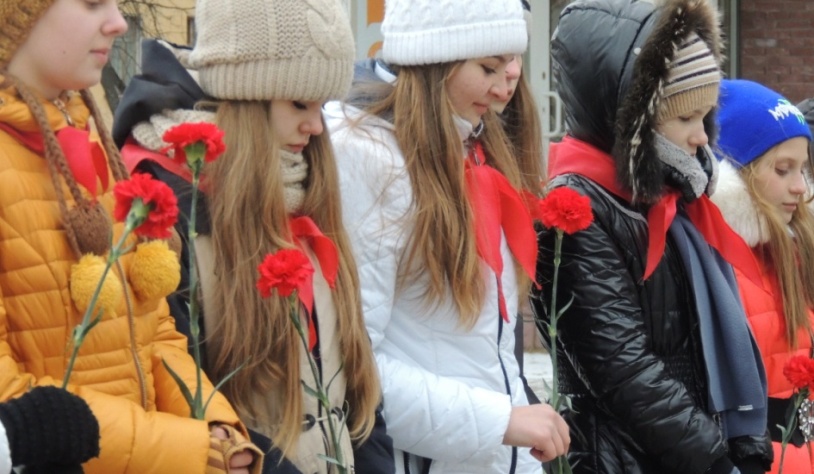 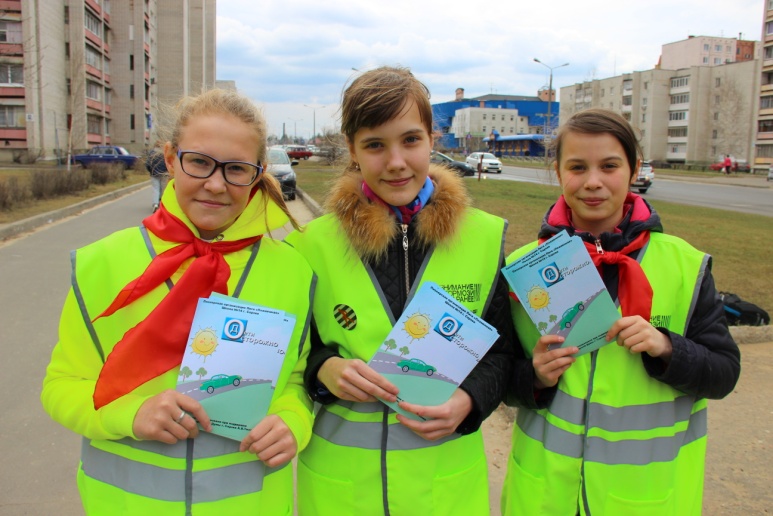 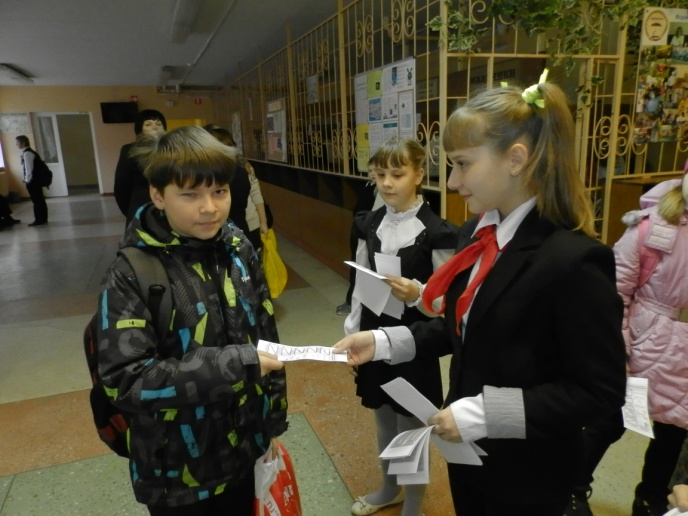 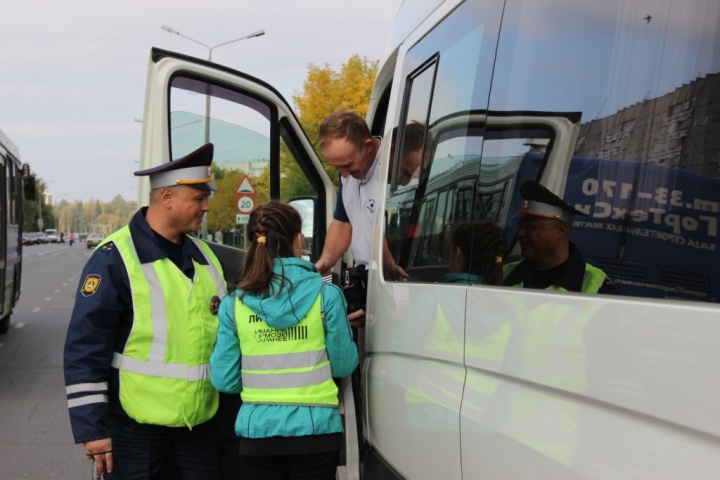 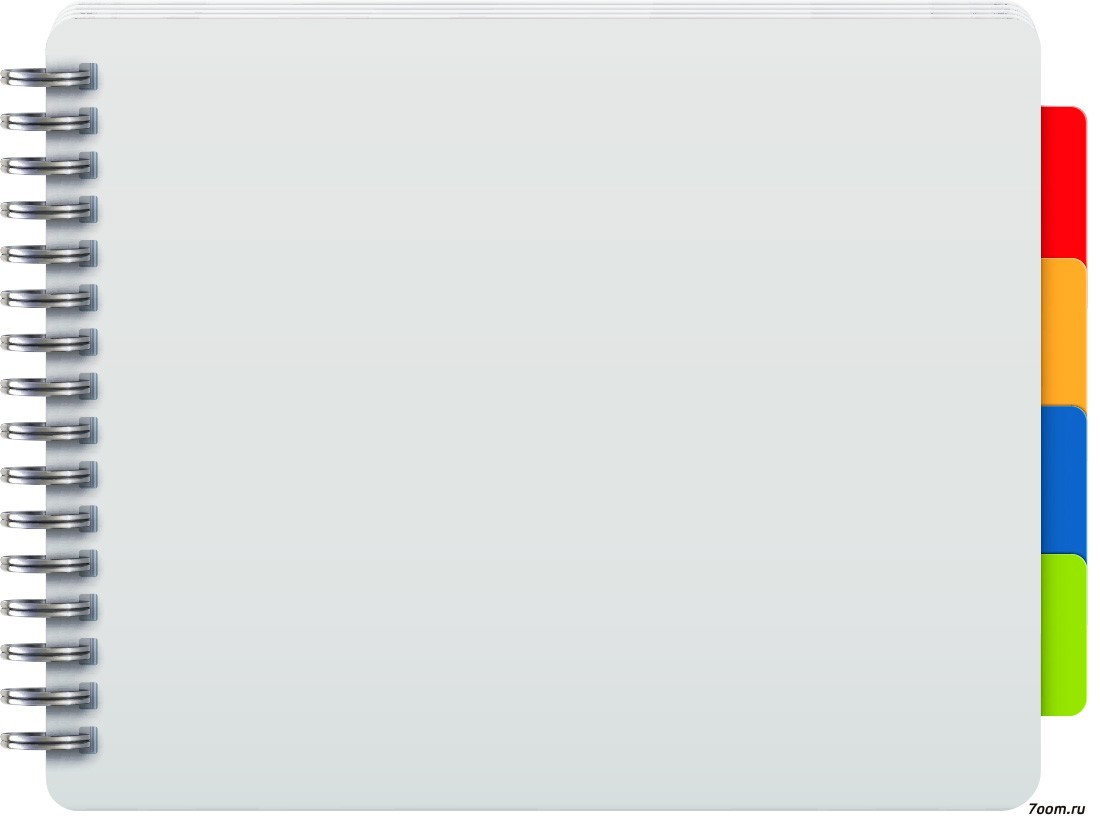 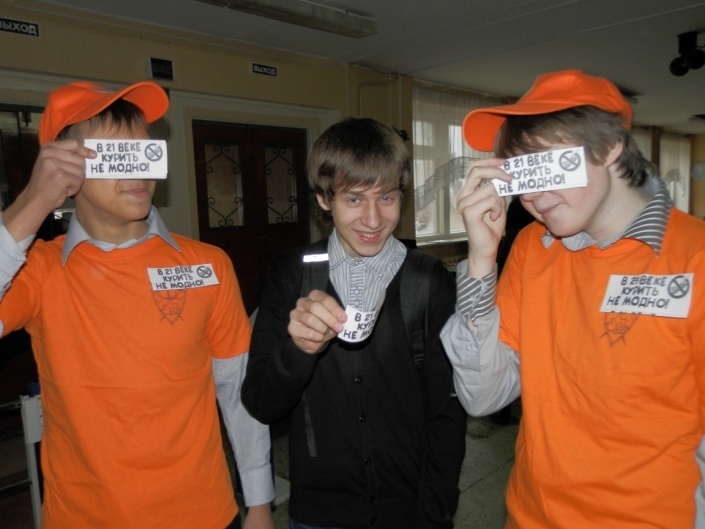 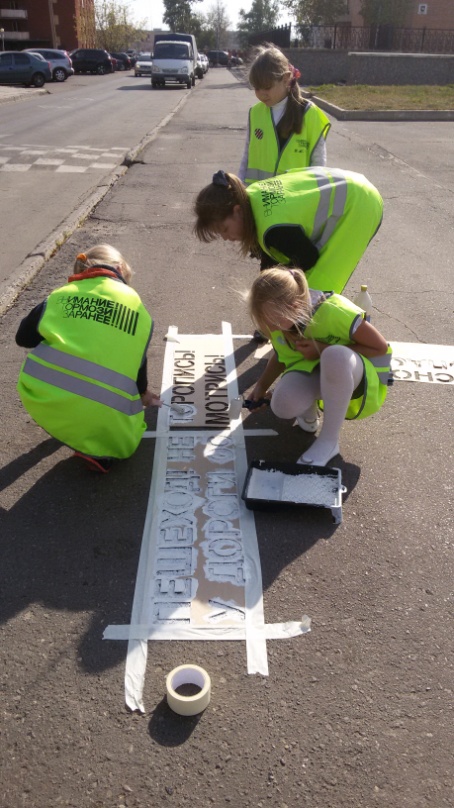 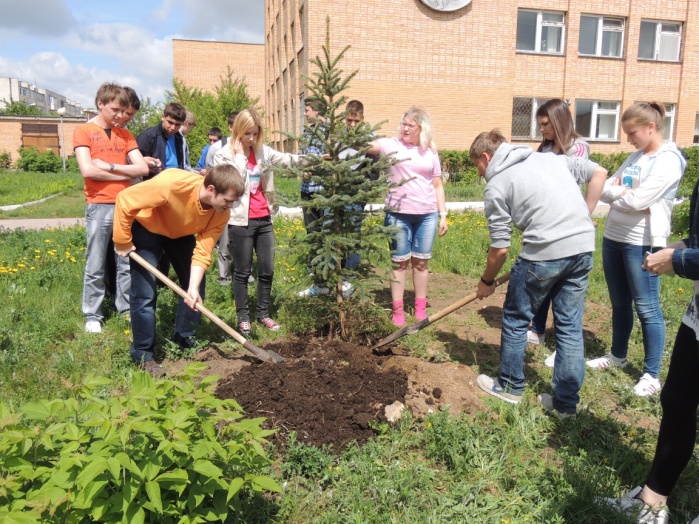 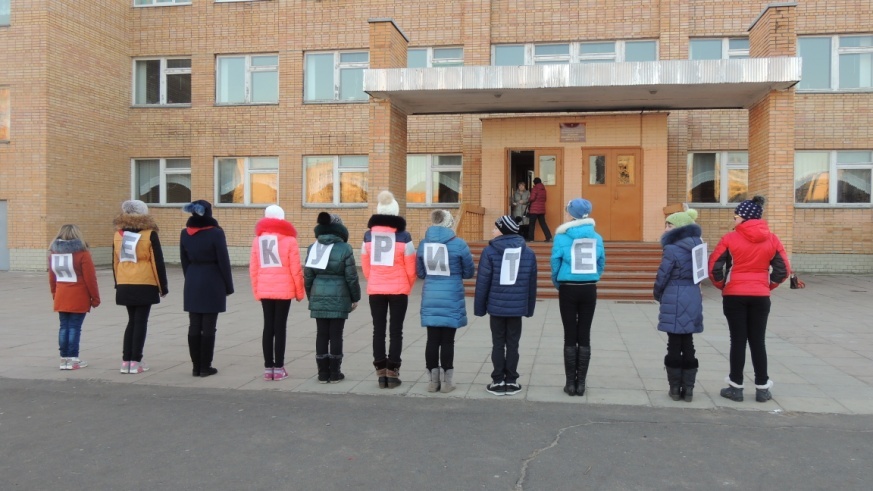 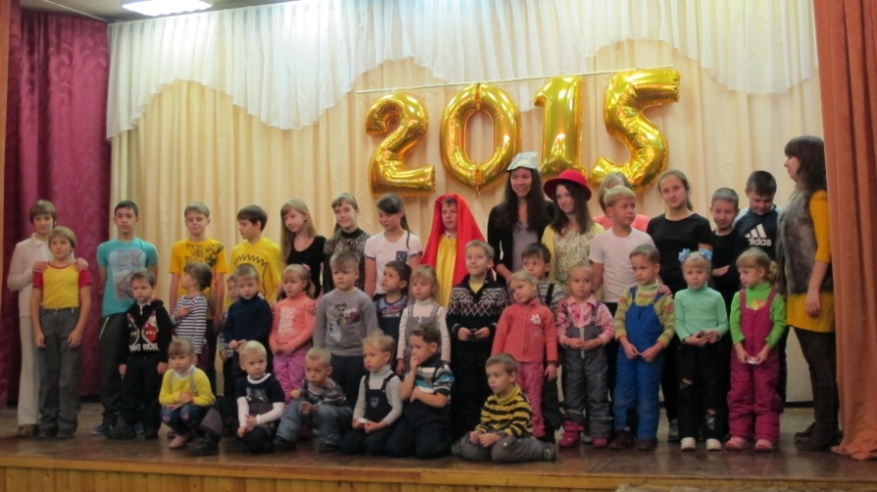 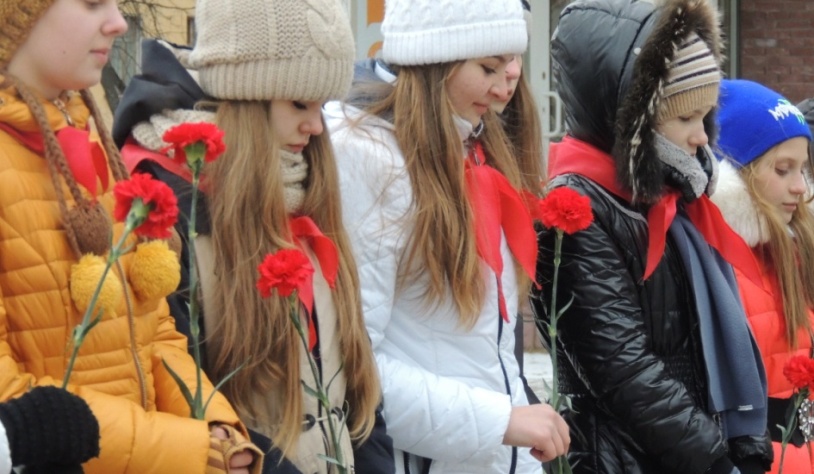 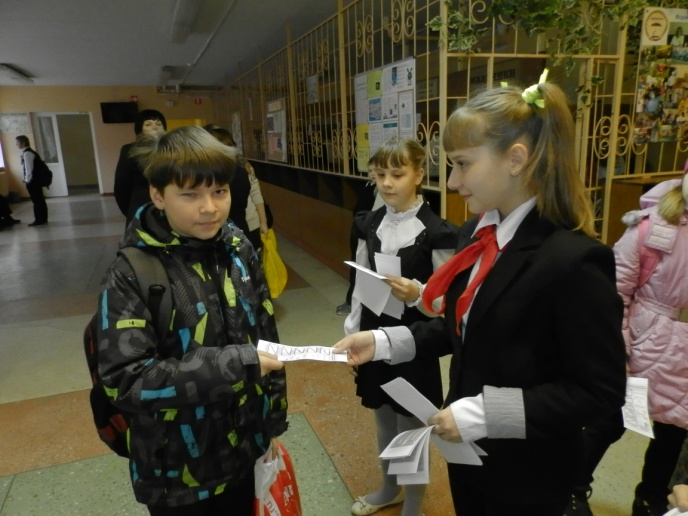 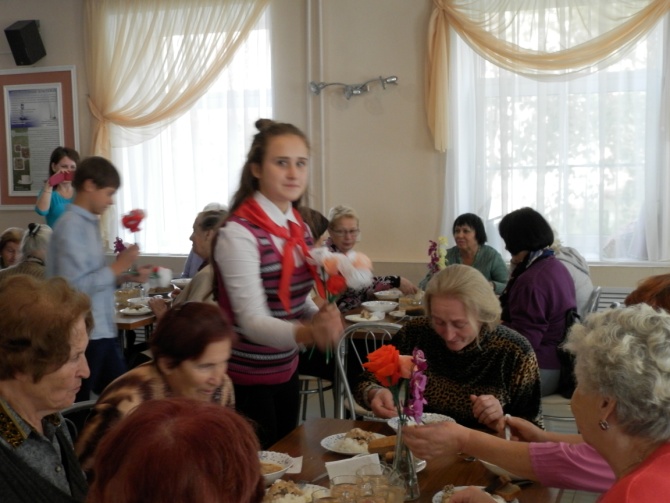 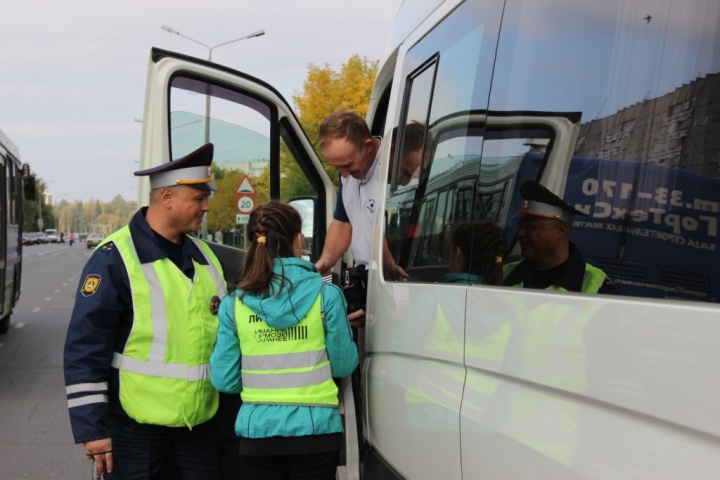 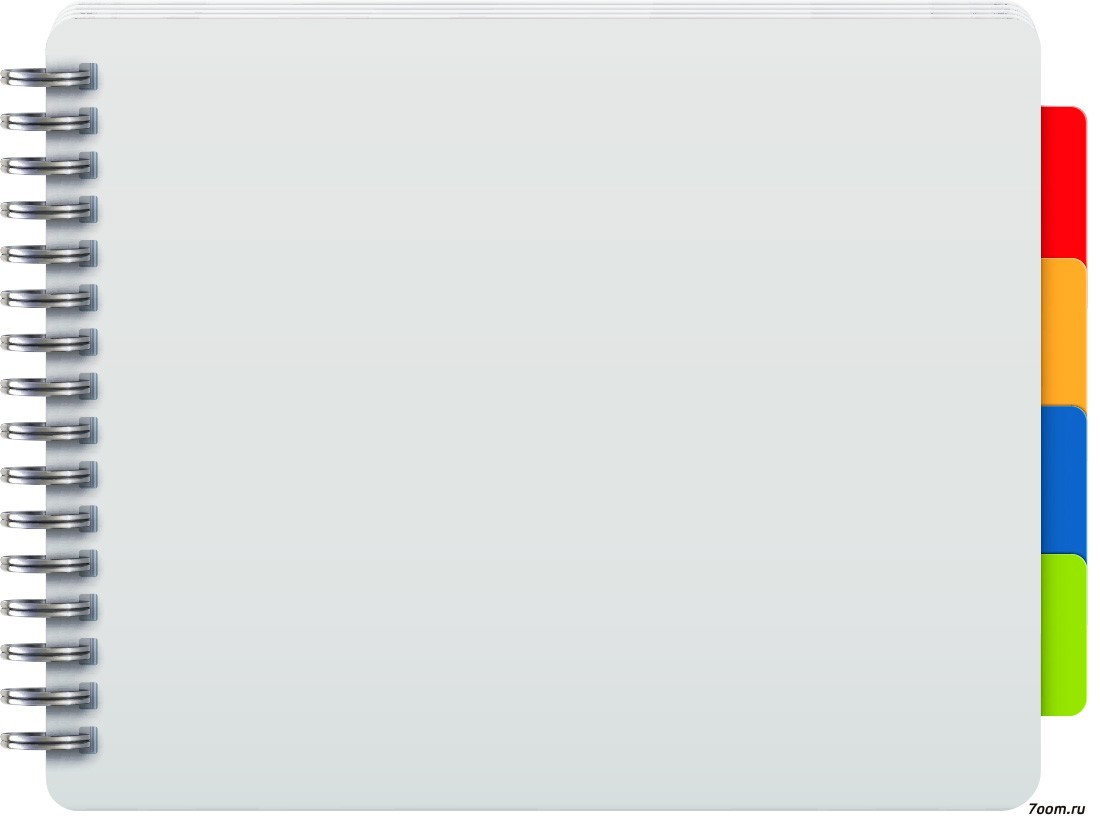 Акция «Безопасный маршрут»
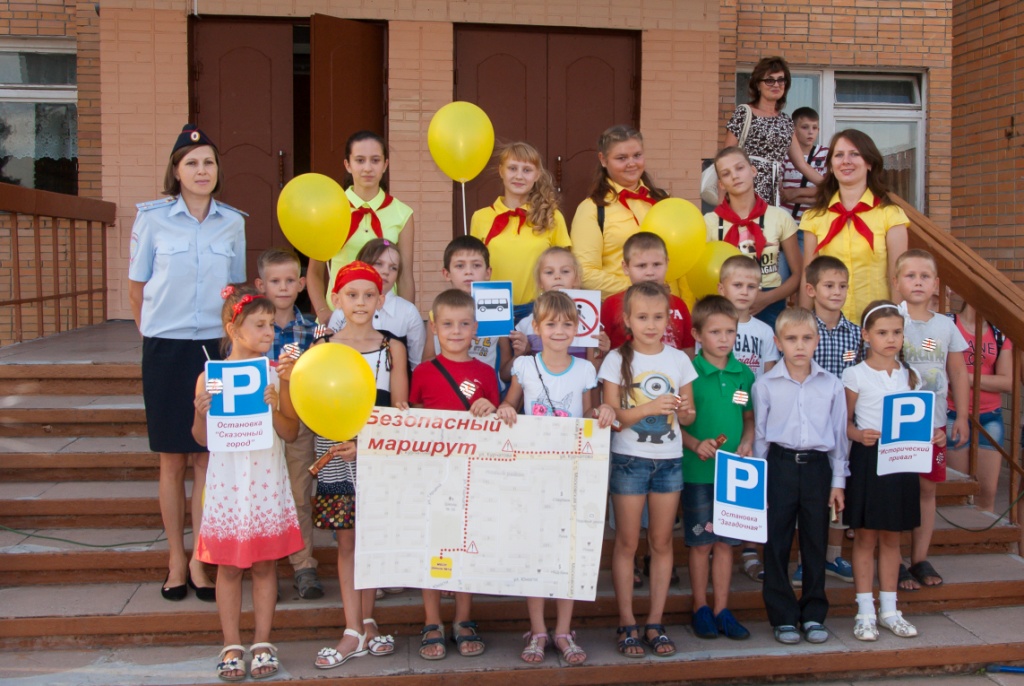 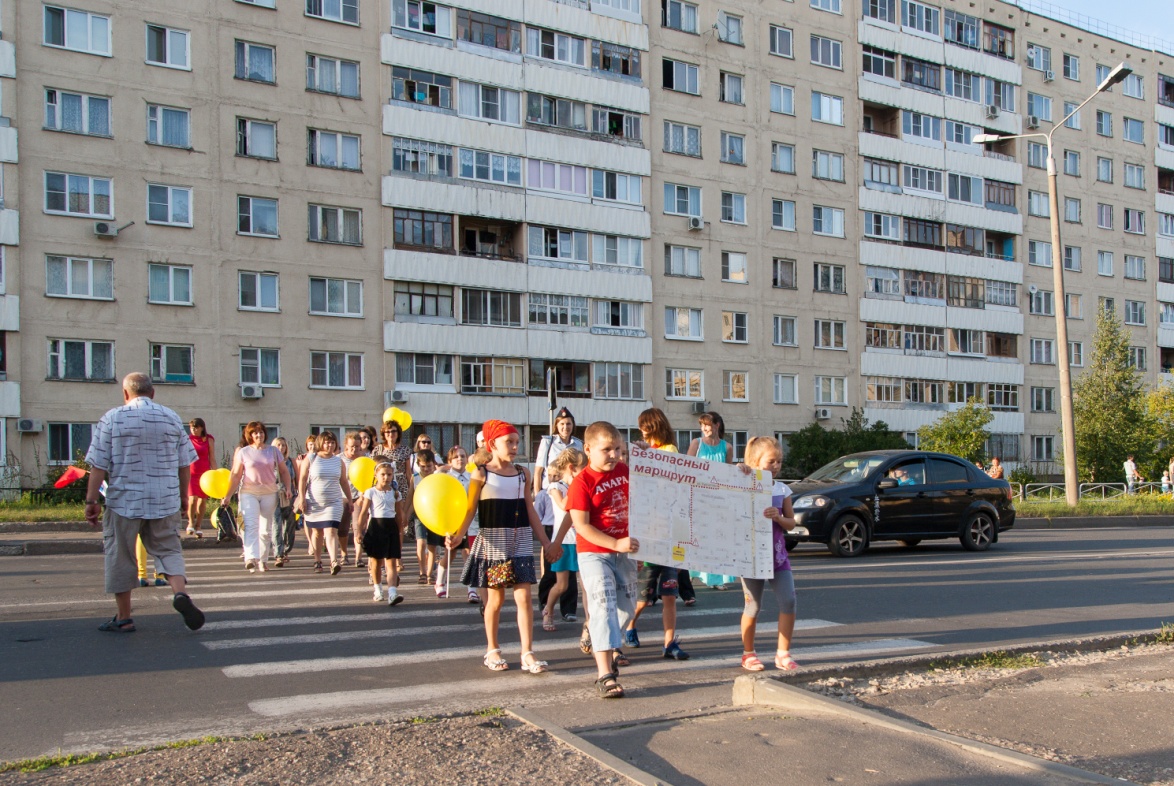 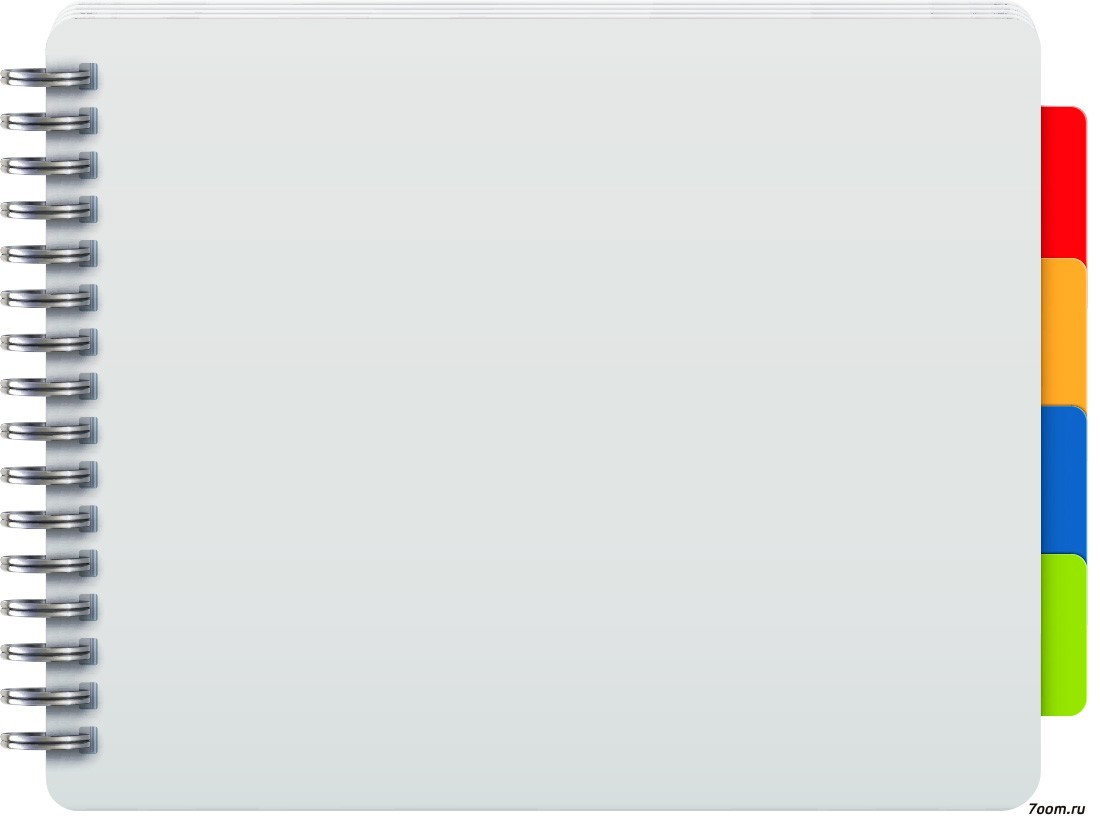 Профилактическая акция
«Пешеход! На переход!»
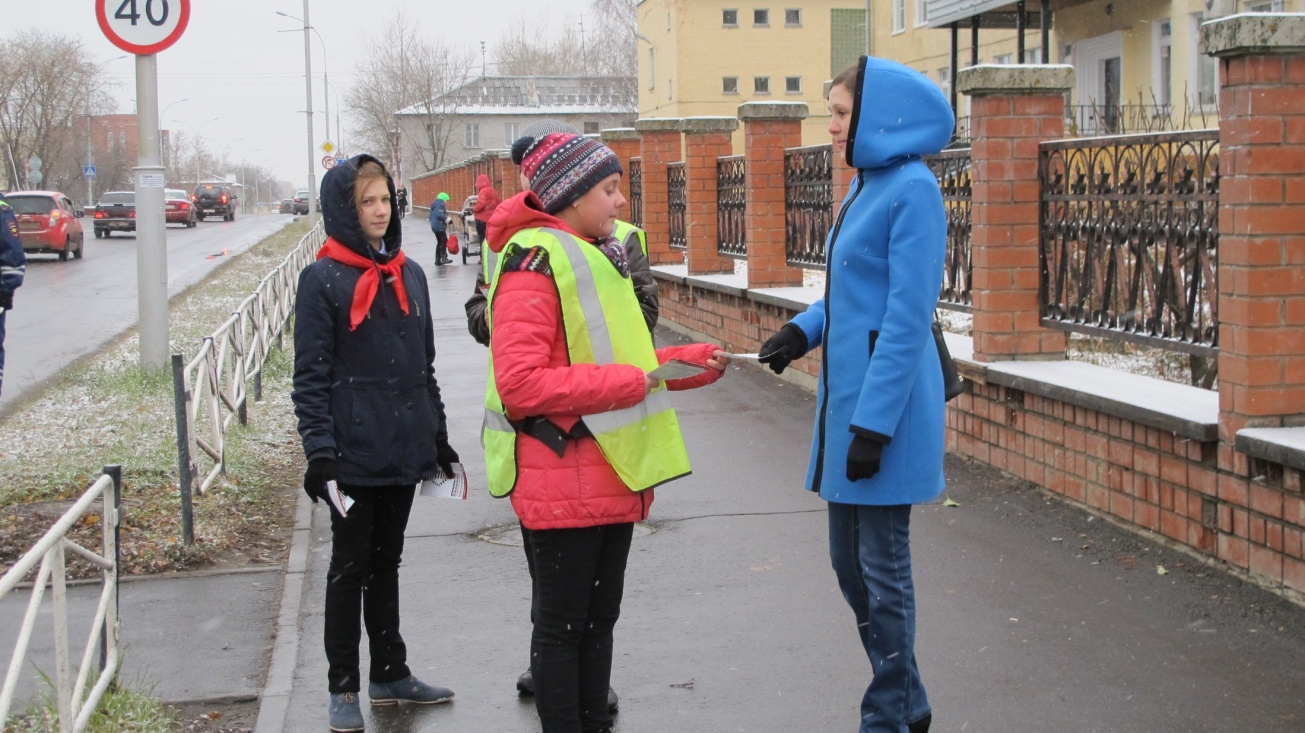 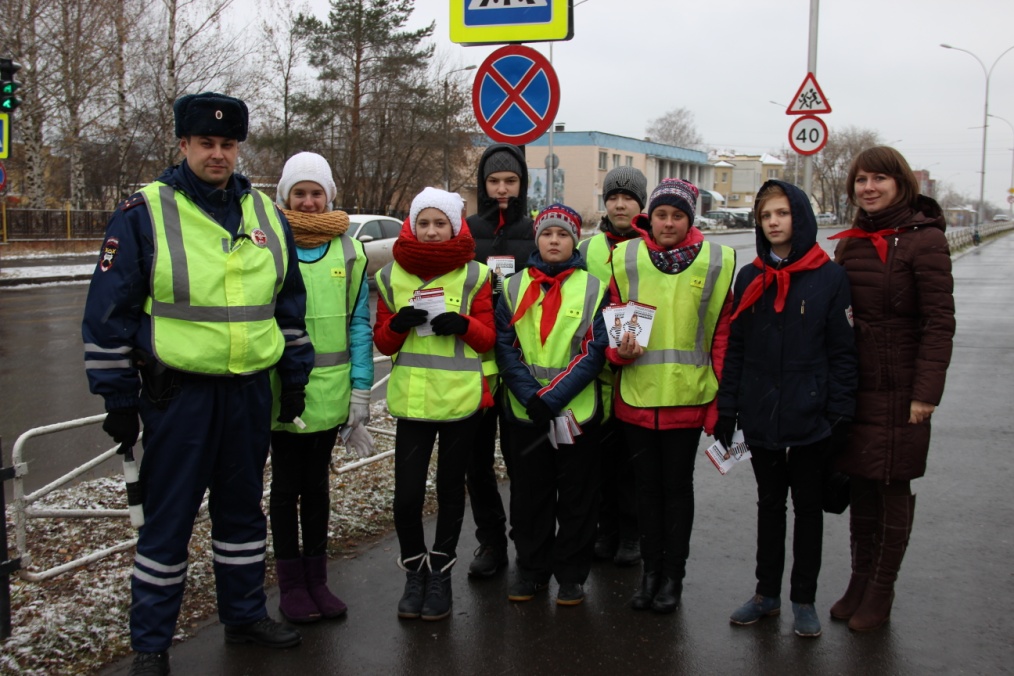 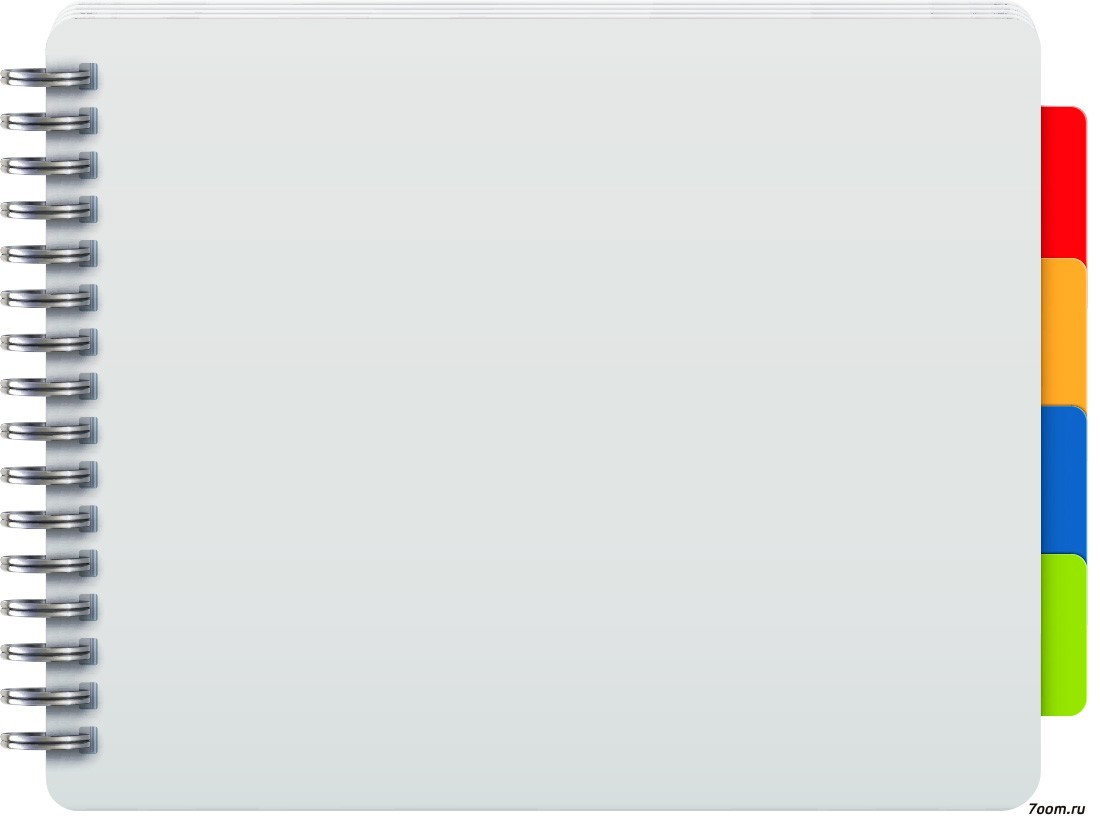 Акция «СветлячОк»
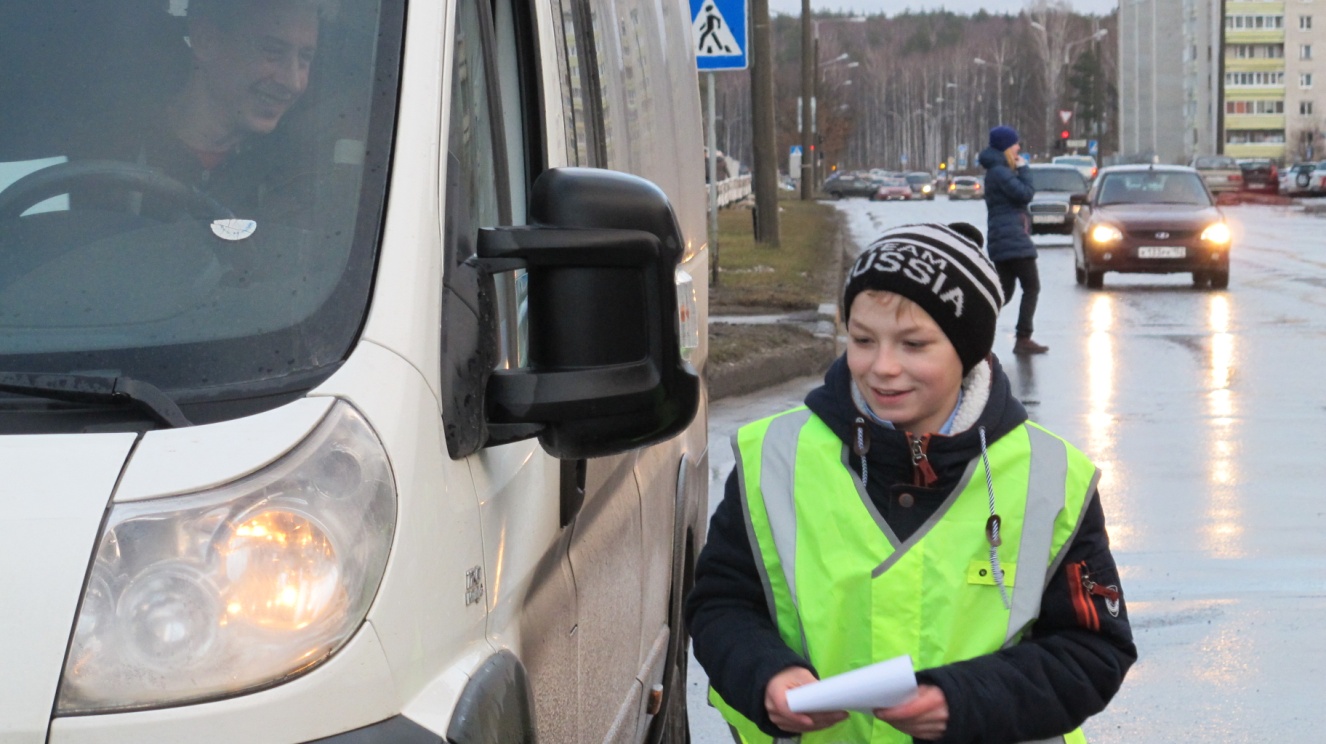 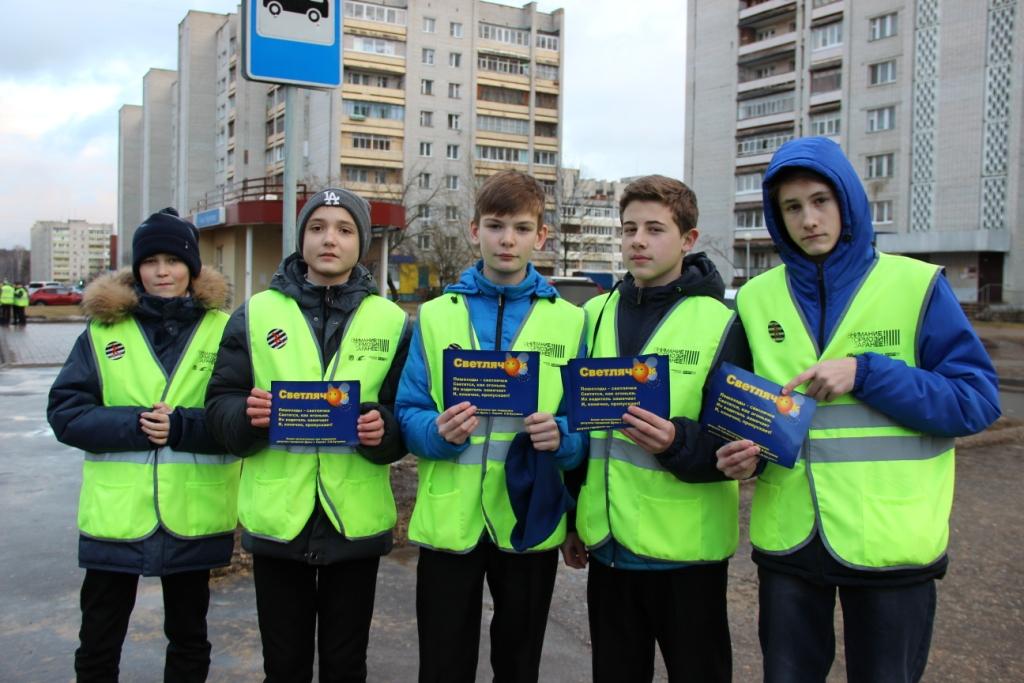 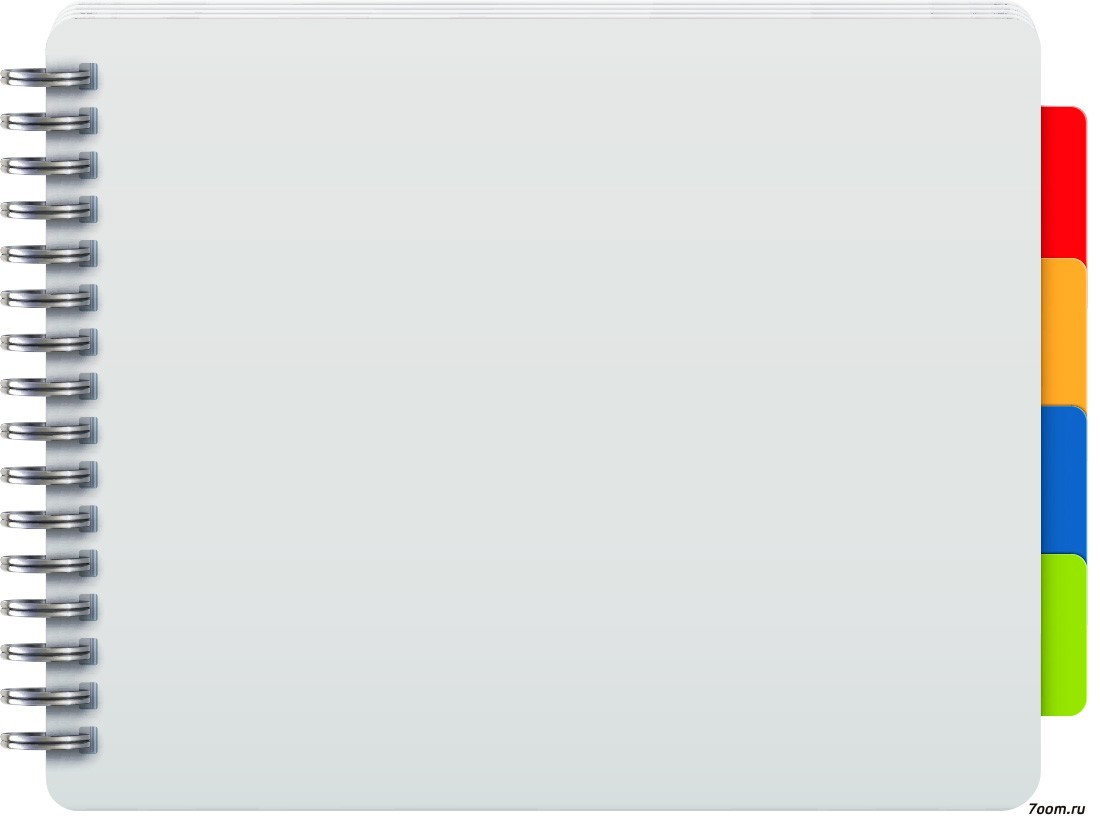 Акция «Делай как Я!»
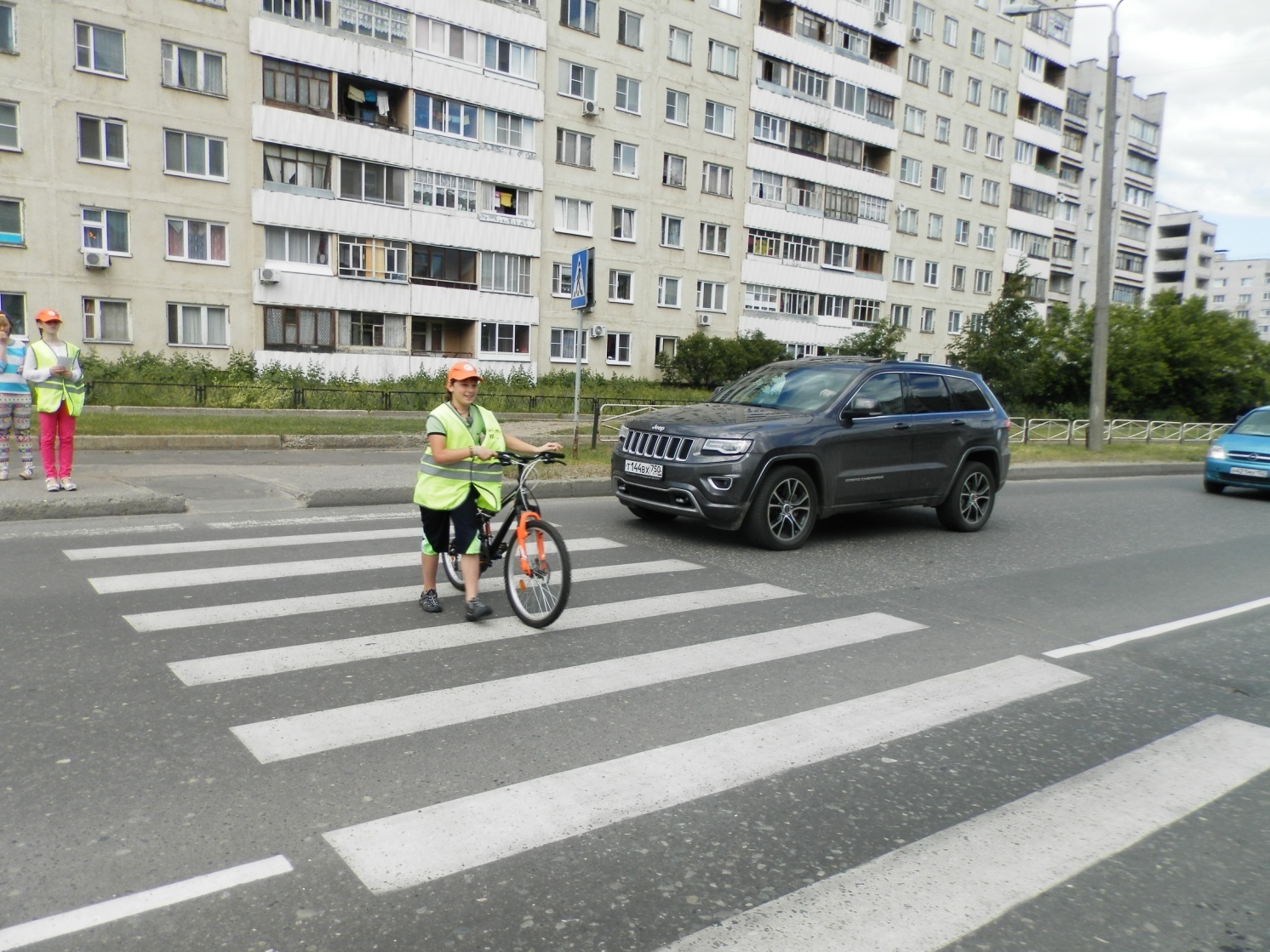 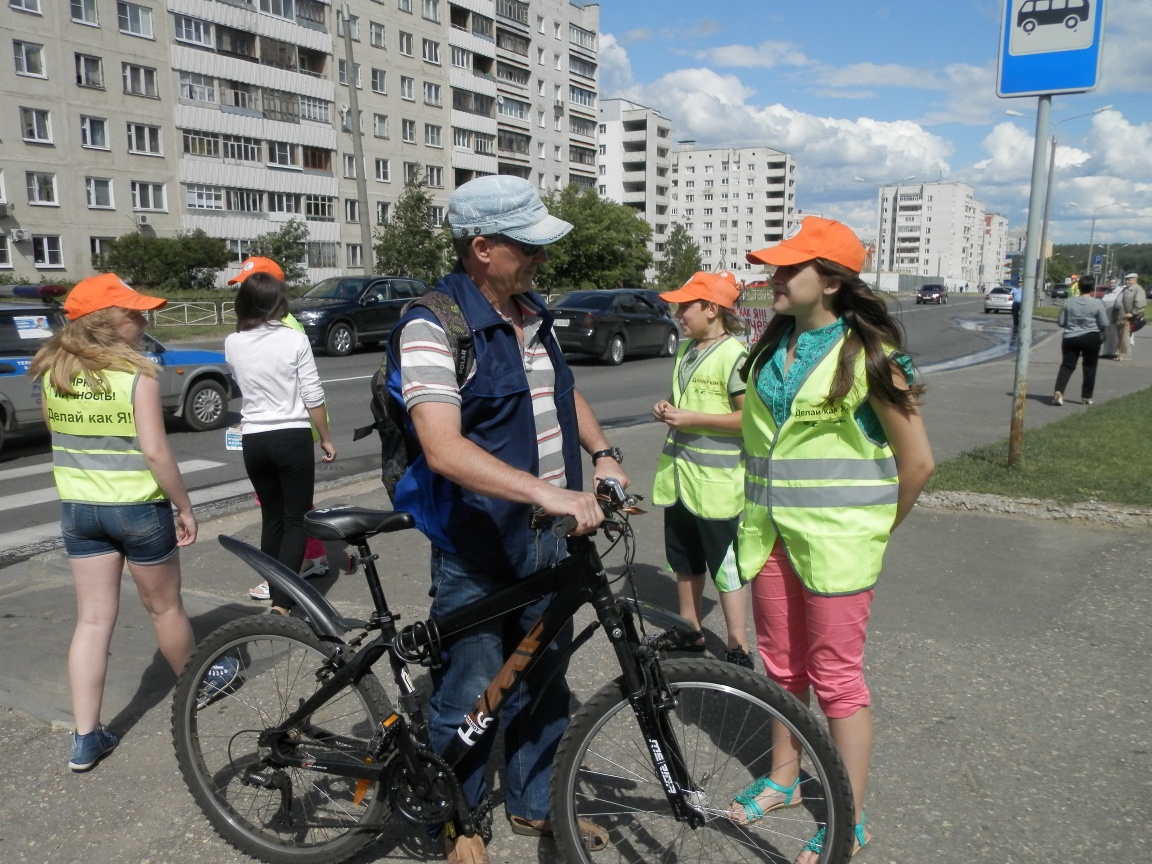 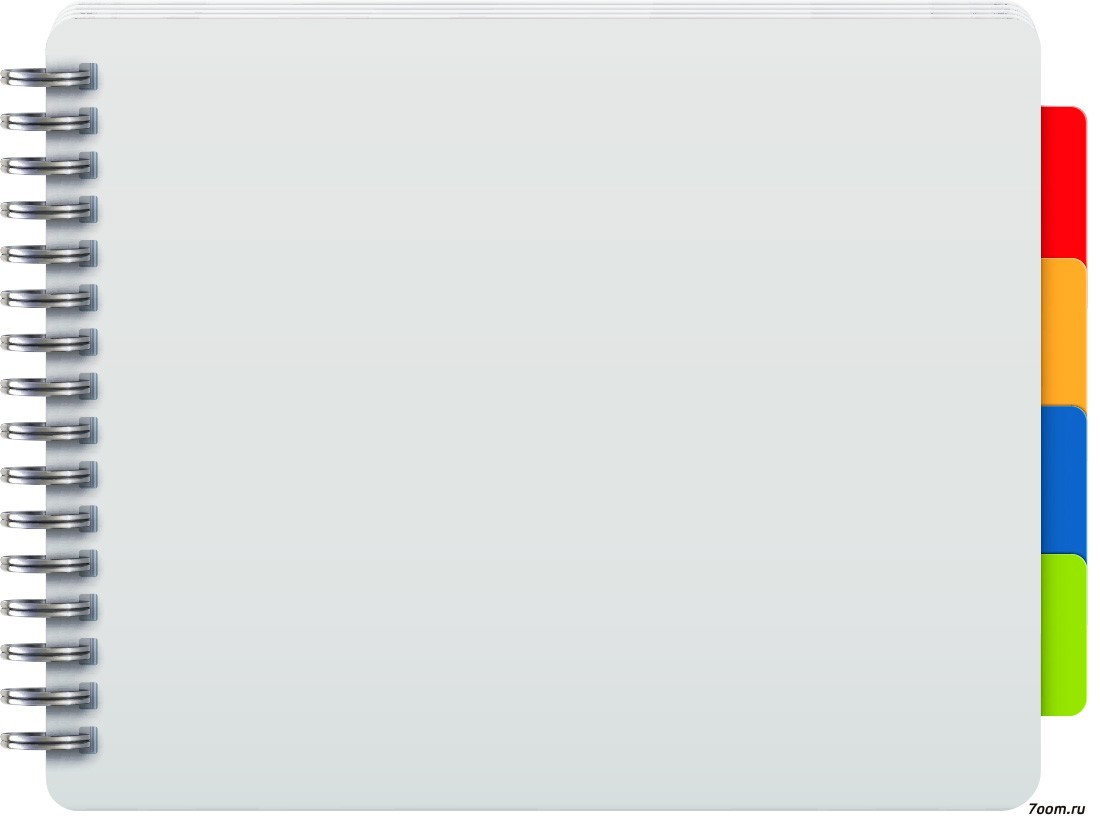 Акция «Зебра»
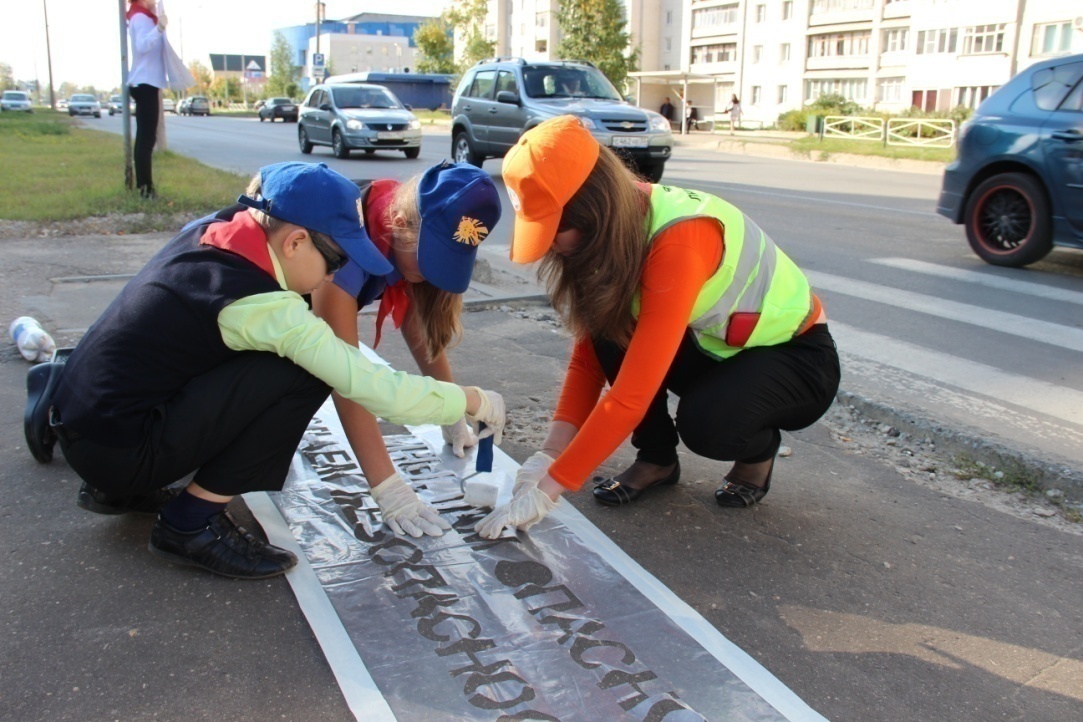 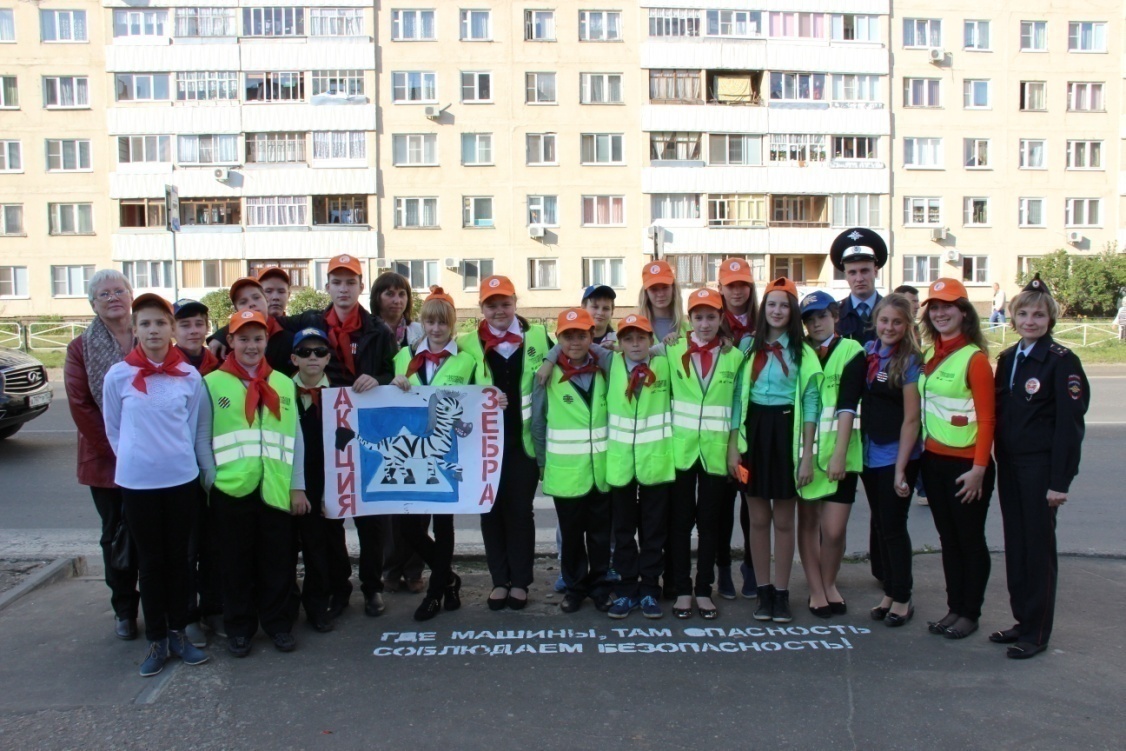 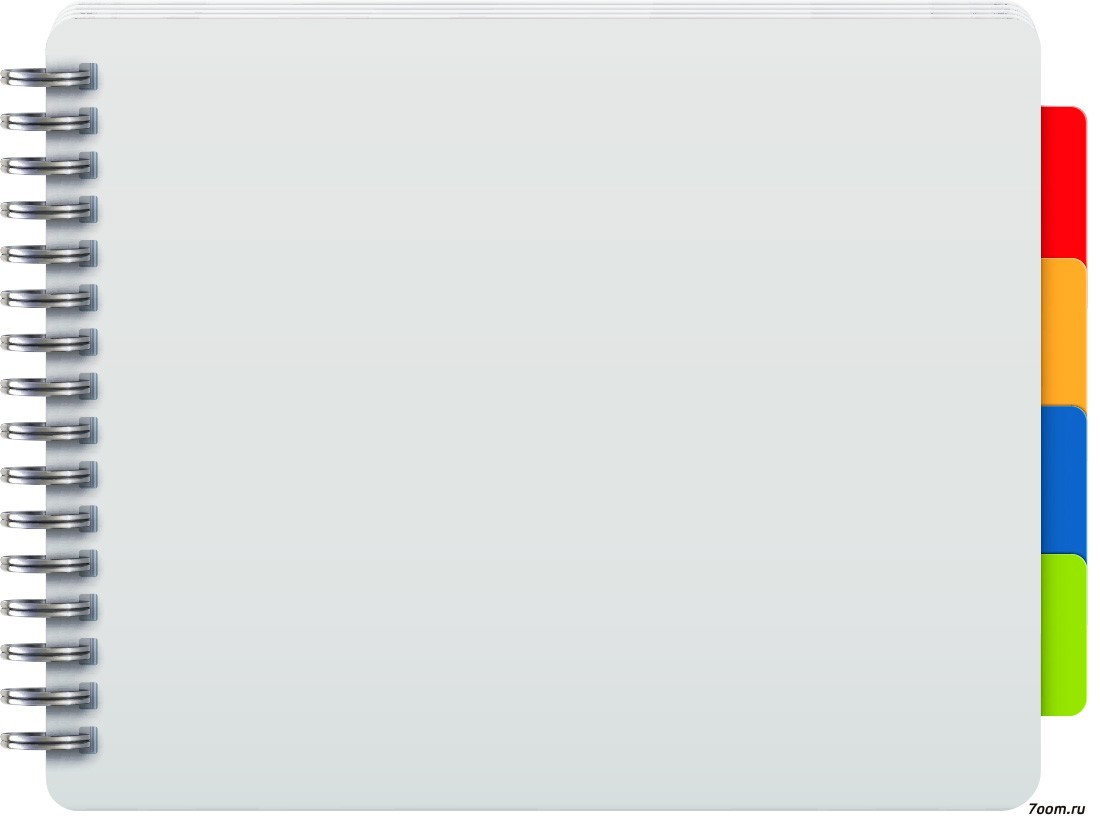 Акция «Пристегните ремень безопасности»
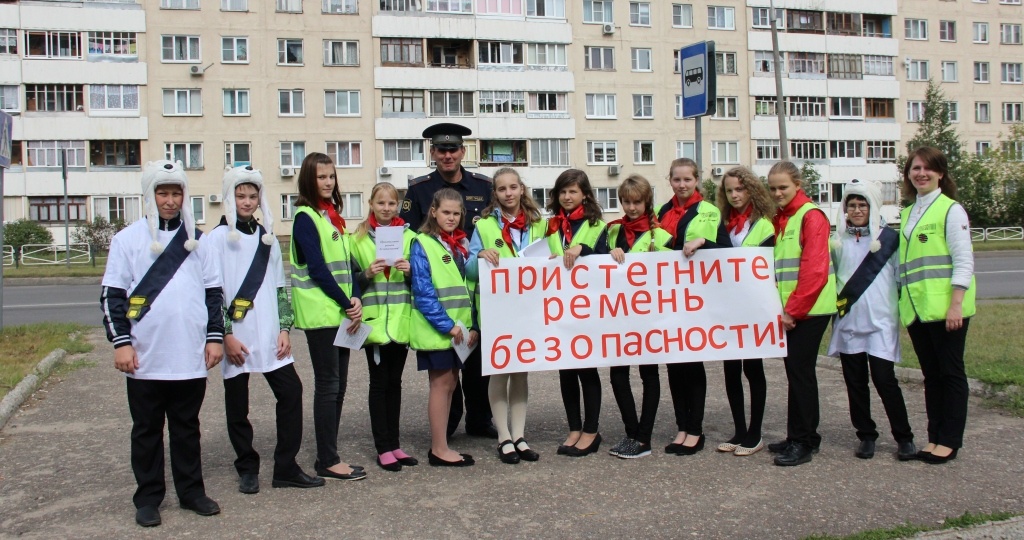 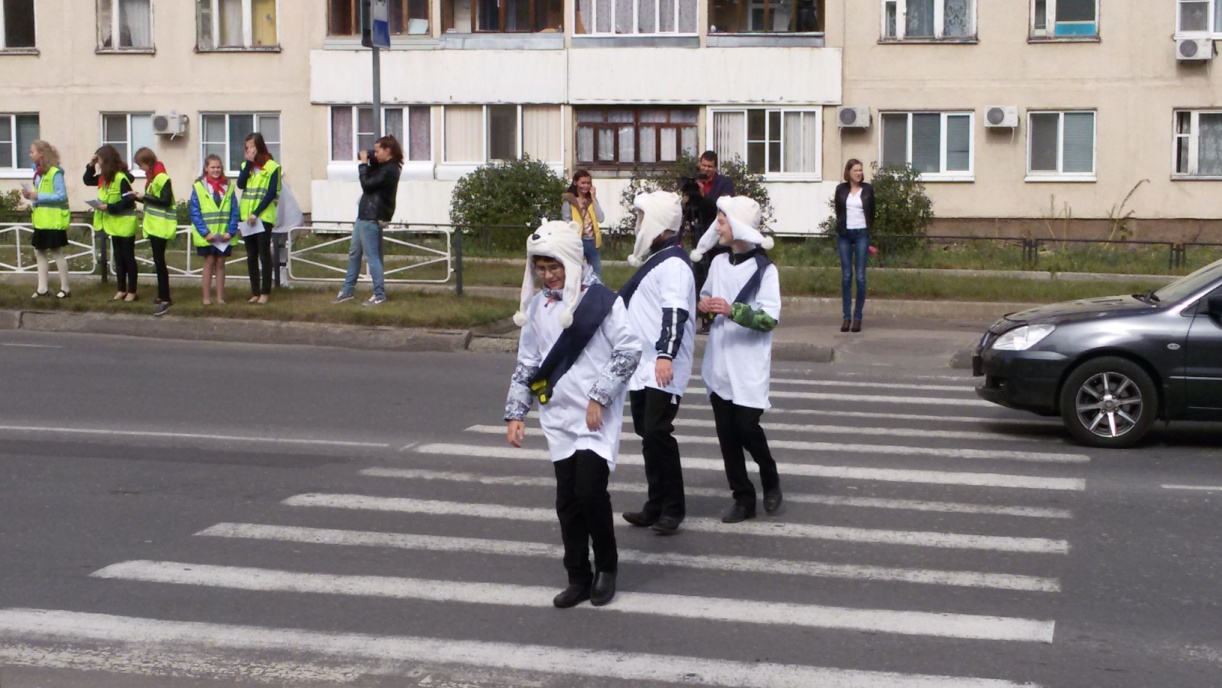 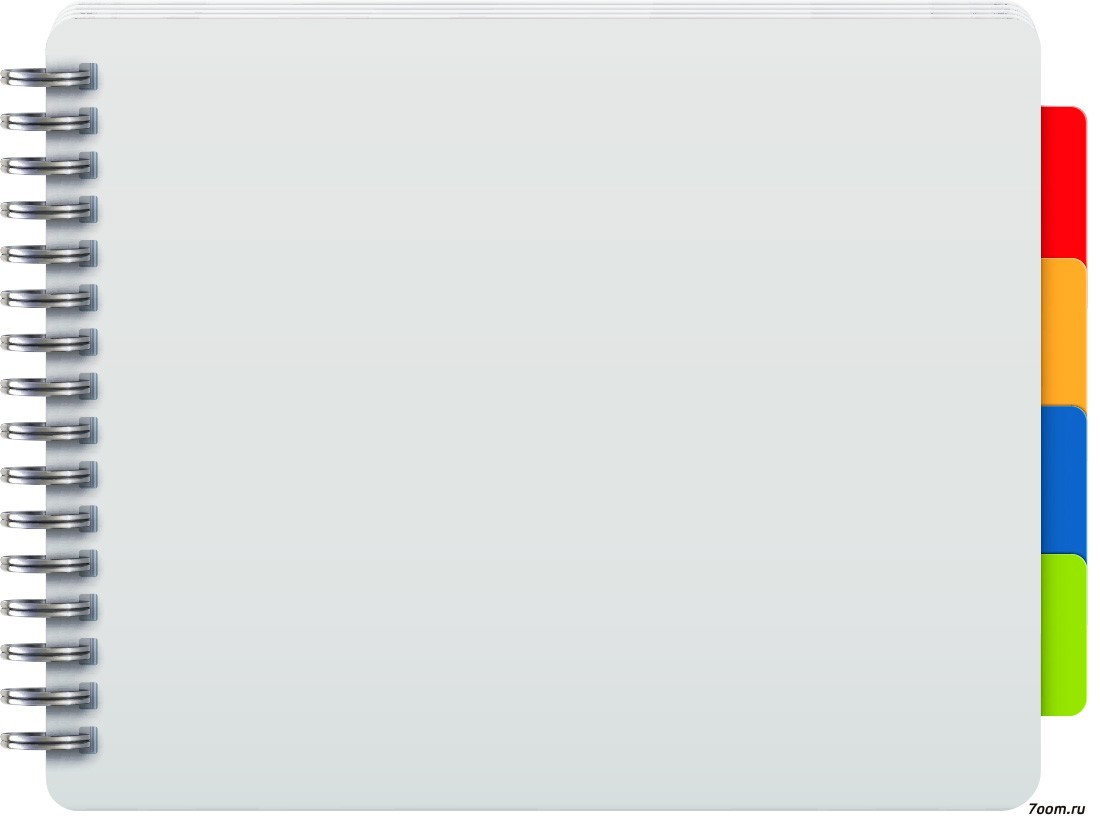 Наши дошколята
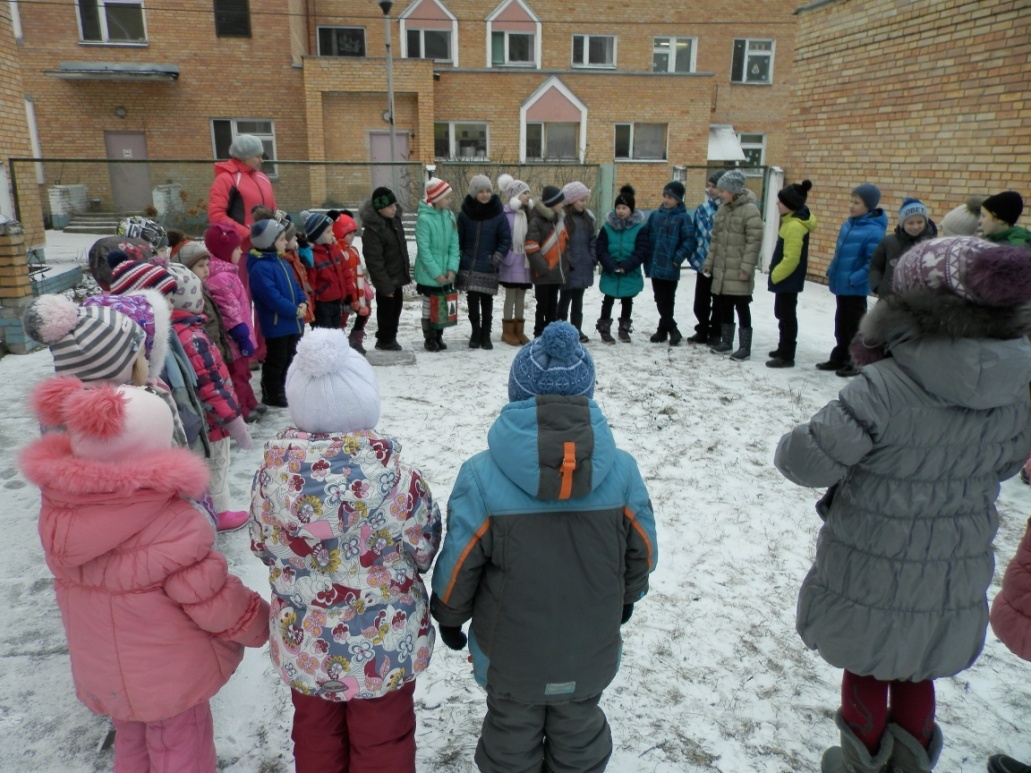 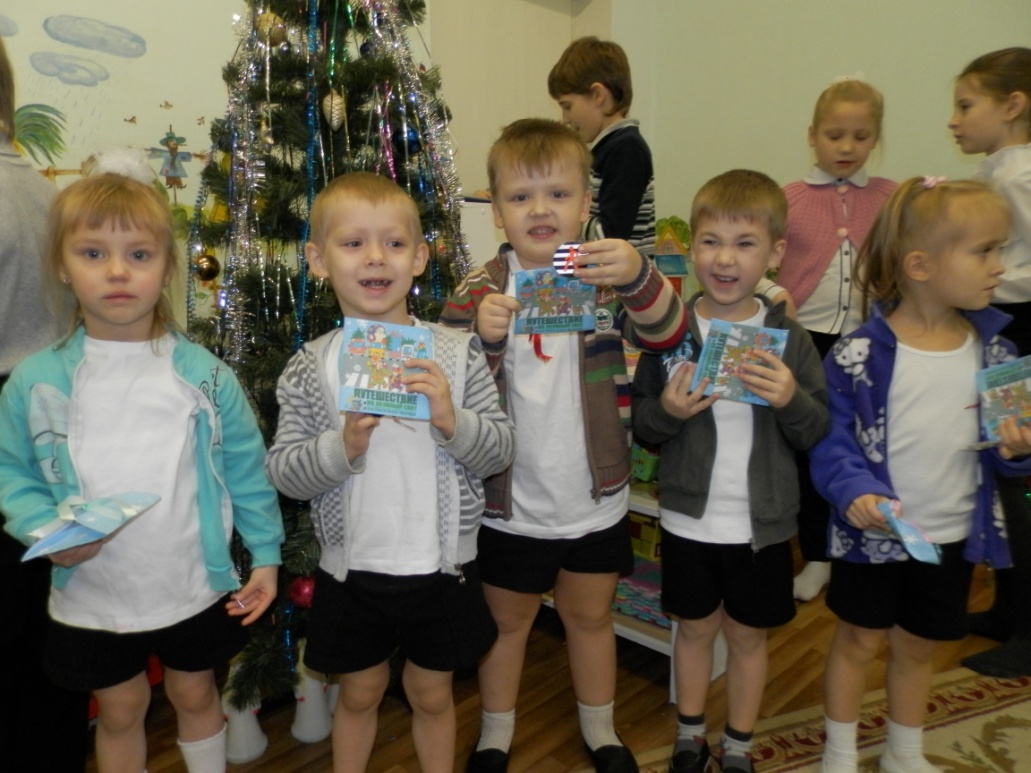 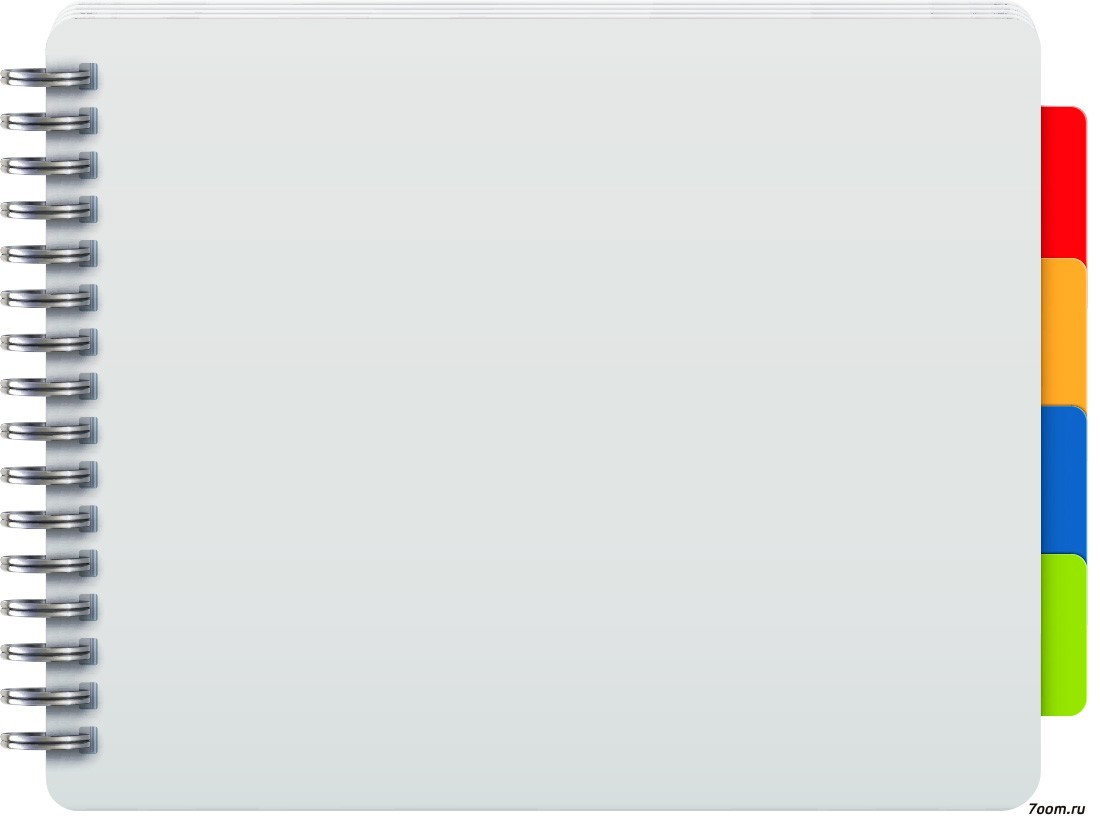 Перспектива
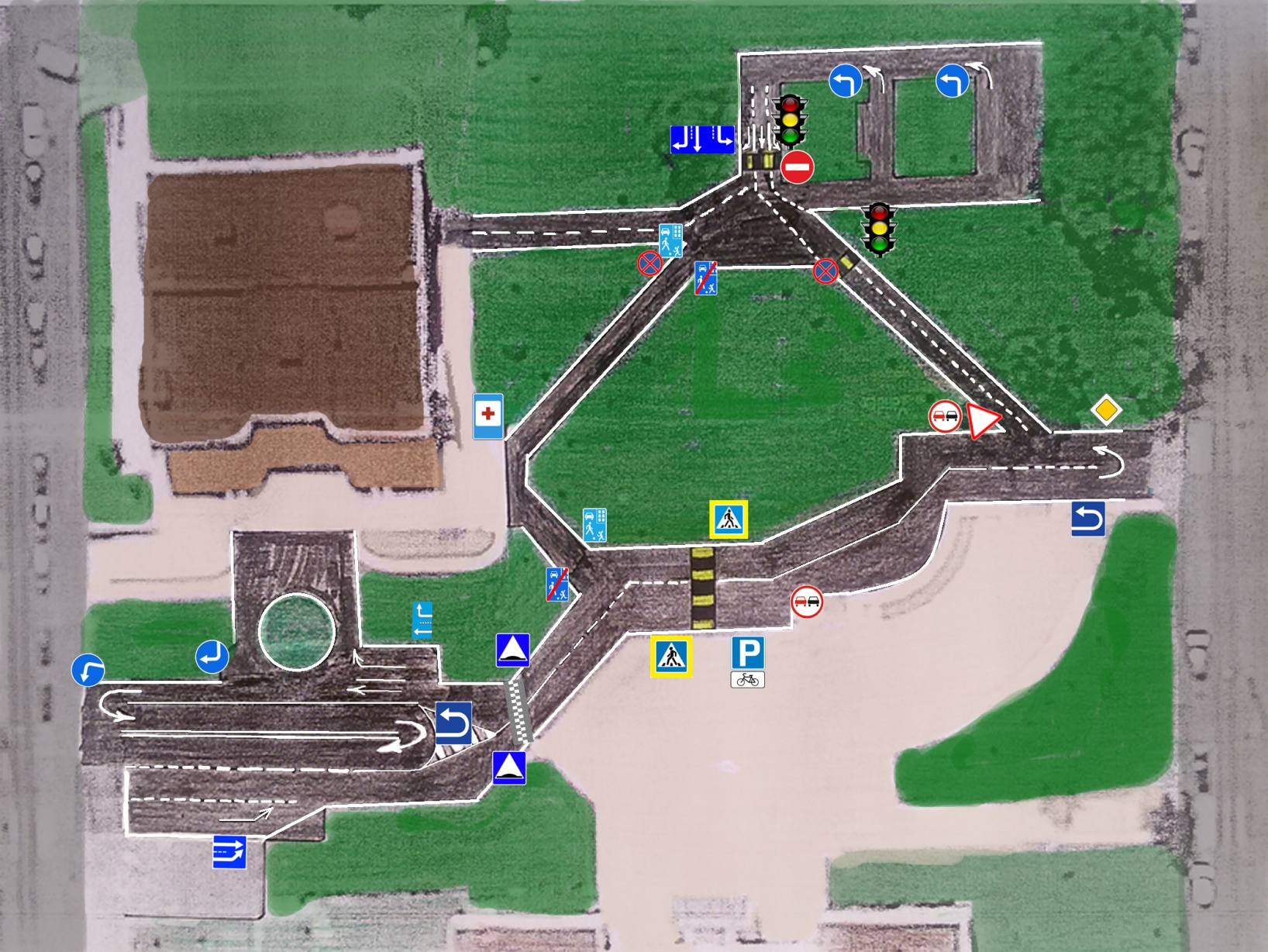 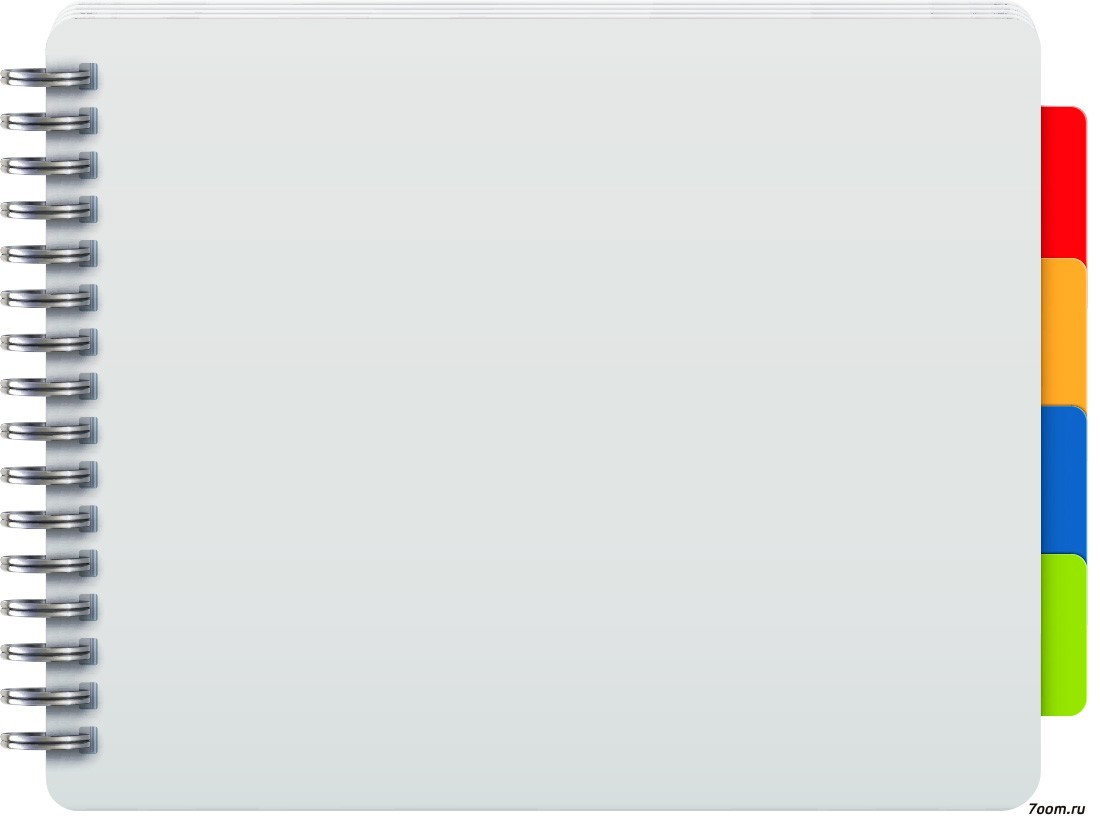 Наши достижения
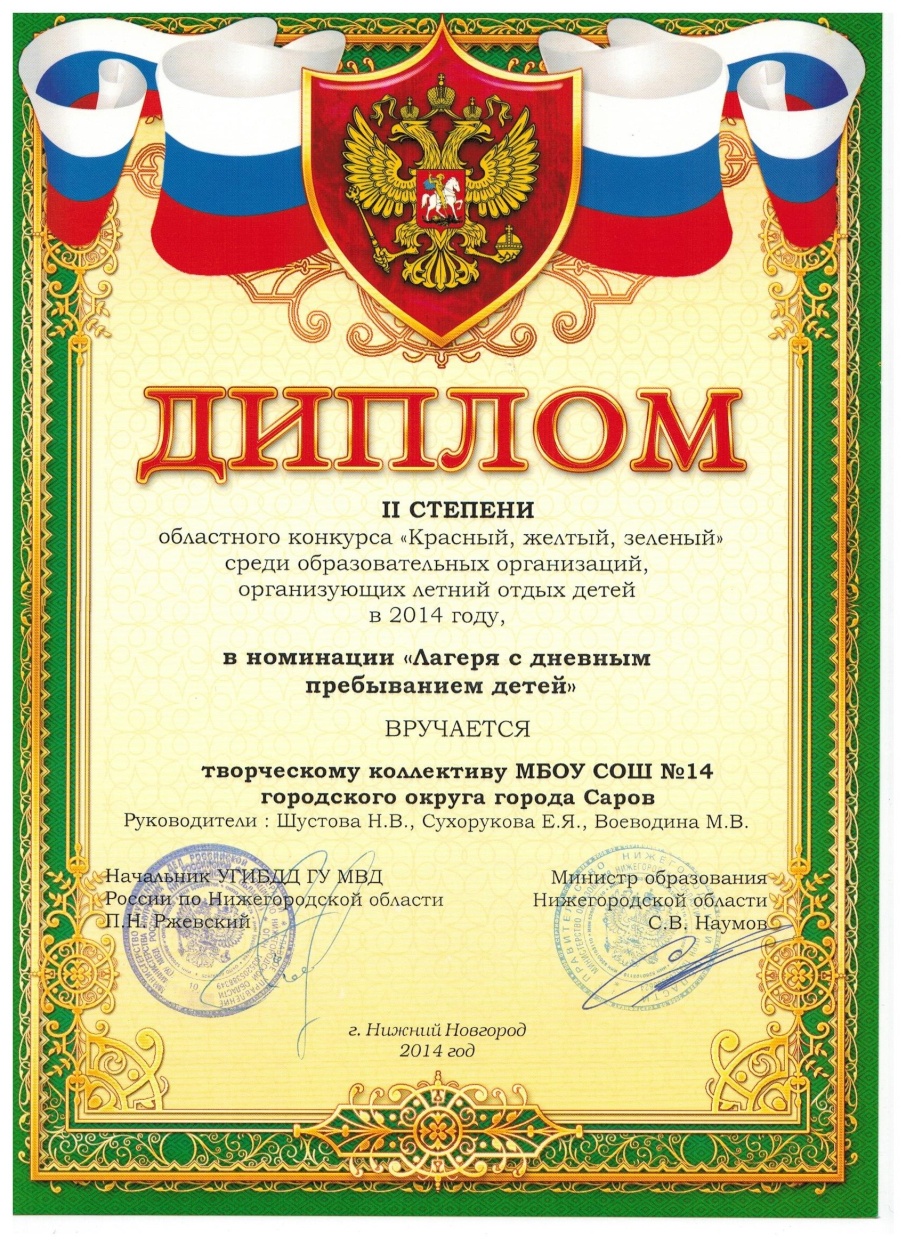 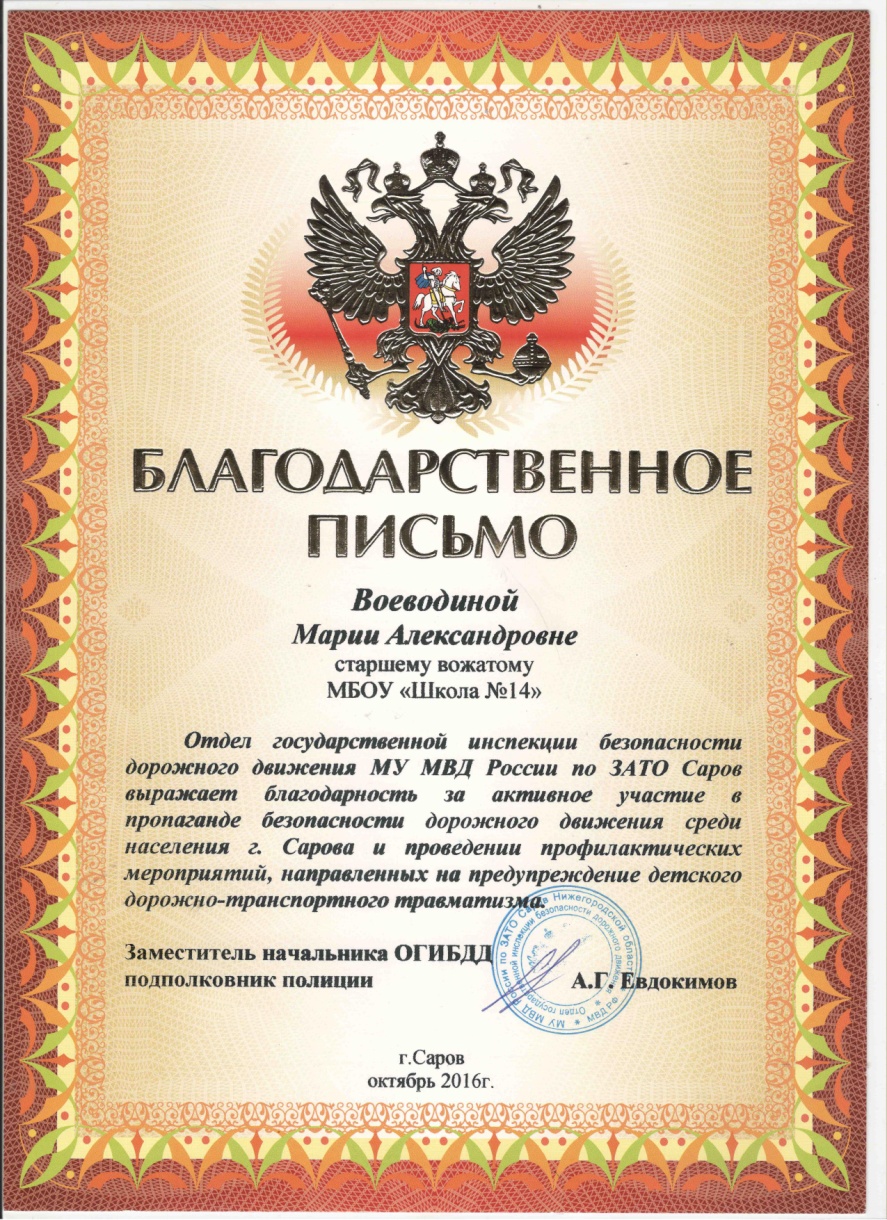 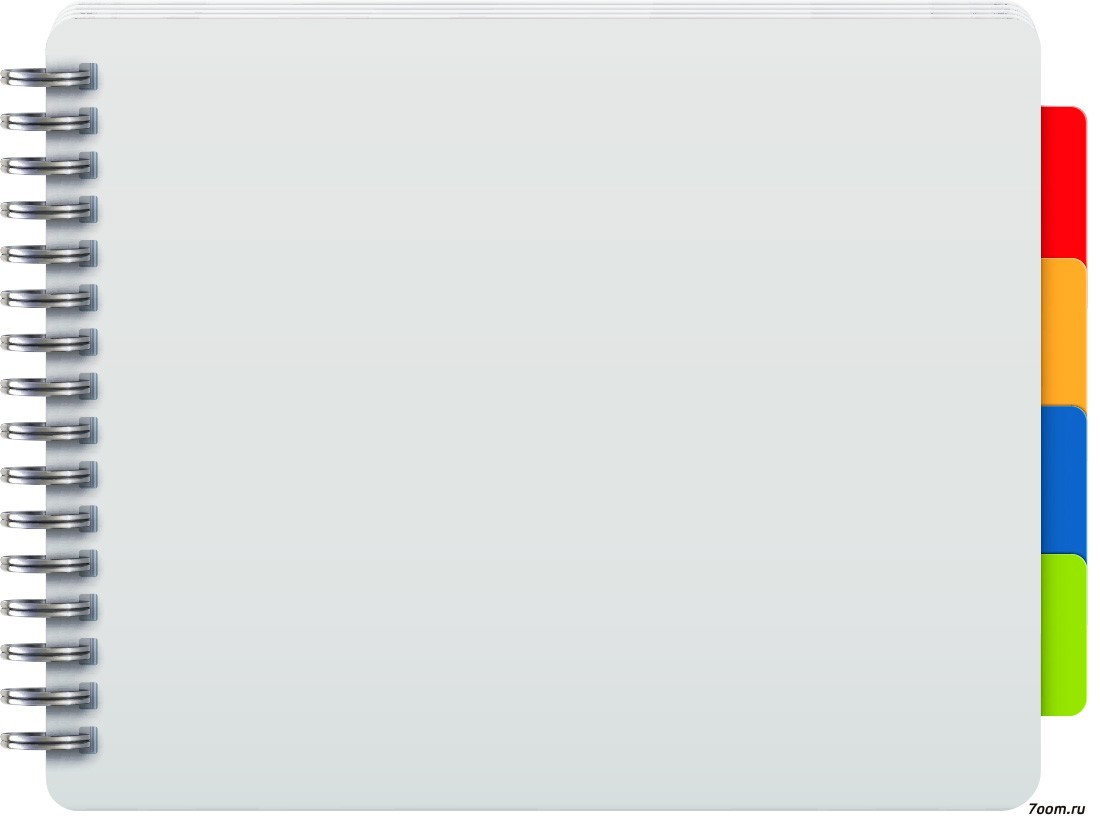 Спасибо за внимание!